Start
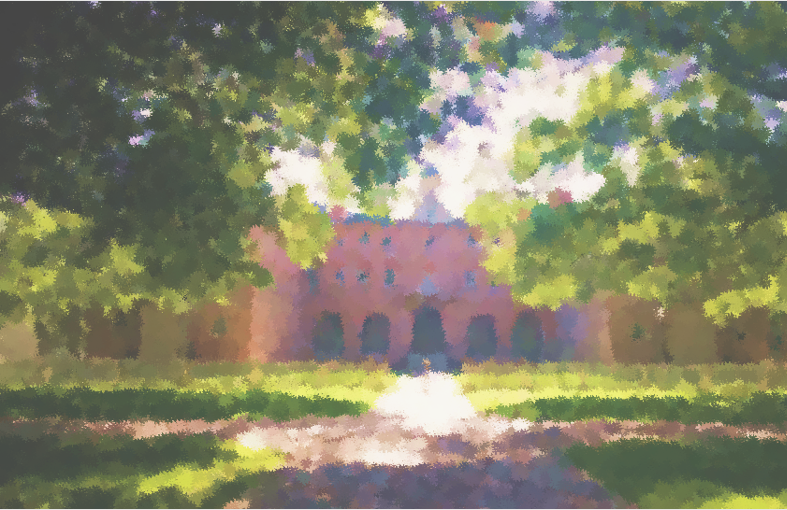 Copyright Heights
Instructions

This game runs as a PowerPoint slide show. 

To start the game, press the Shift + F5 keys
Or go to Slide Show > From Beginning.
Copyright Heights title screen
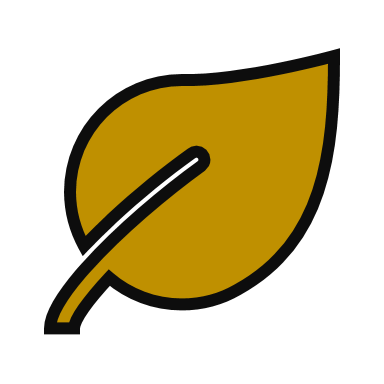 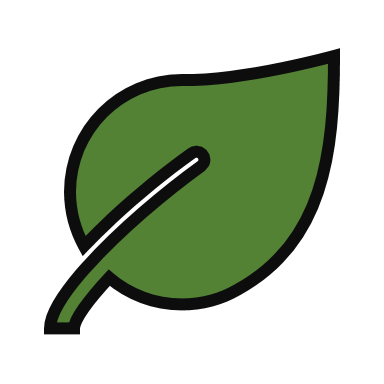 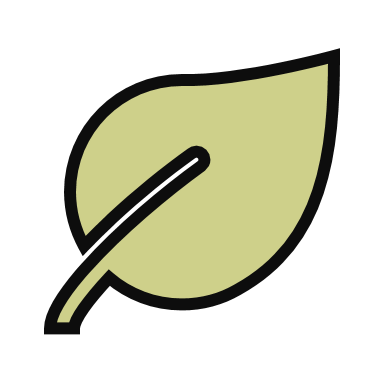 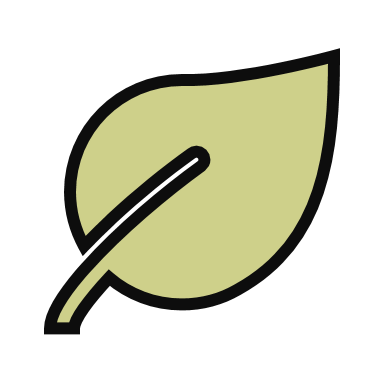 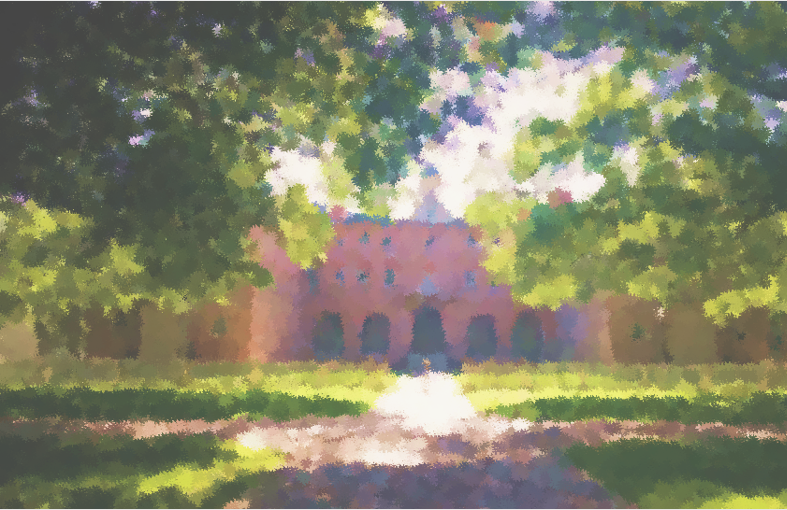 Copyright Heights
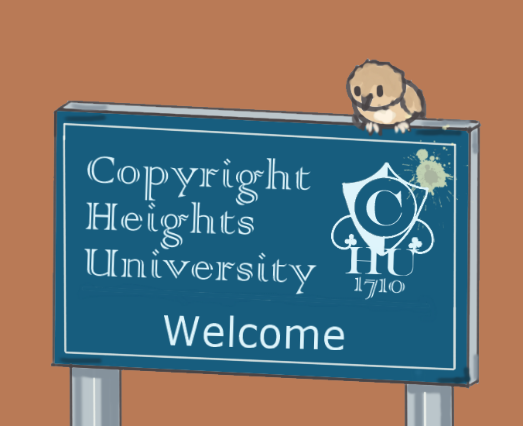 Play
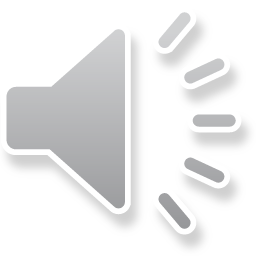 Help
About
Help
Copyright Heights is a ‘point and click’ visual novel game where you choose different options to explore locations and meet characters.

To navigate through the game, simply click the on-screen options which appear. You can do this using your mouse, touchscreen, or the tab and return keys on your keyboard.

Press the ESC key at any point to exit the game.

Copyright Heights runs in MS PowerPoint.
< back
About
Copyright Heights is a short visual novel game introducing players to basic concepts in UK copyright, including fair dealing, open licences, and the public domain.
In the game you must work out which of your university housemates has infringed copyright, learning how you can legally reuse other people’s work along the way.
Copyright Heights has been developed by the Digital Skills Team at the University of Aberdeen. It is licensed under a CC BY-NC-SA 4.0 licence.
Character art created by Tim Riley. Background art adapted from openly licensed images on Pixabay. Music created by www_lokhmatovmusic_com on Pixabay.  
This version of the game has been amended by Kate Woods for use at Manchester Metropolitan University.
< back
Your student flat 1
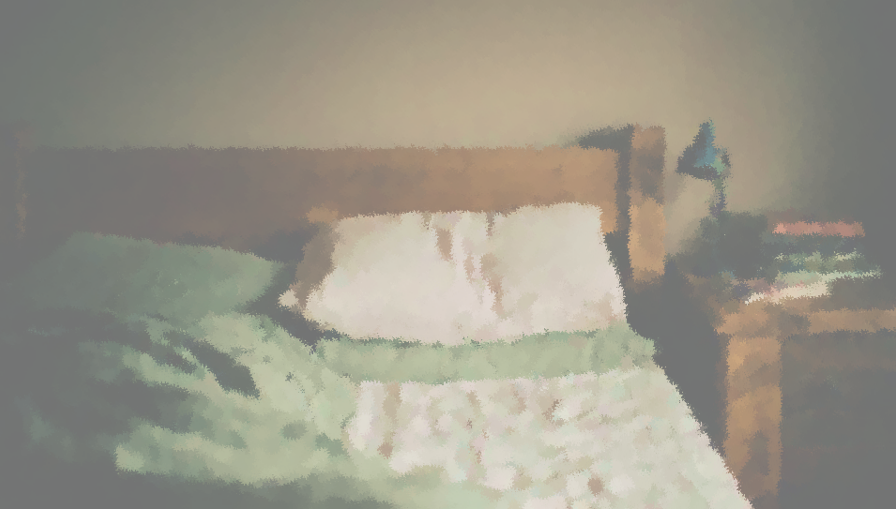 Your student flat
You wake up suddenly. A sense of dread grips you, but then you remember: all your exams are over!

You relax back into the sheets. Time for a well-deserved lie-in…
next >
Your student flat 2
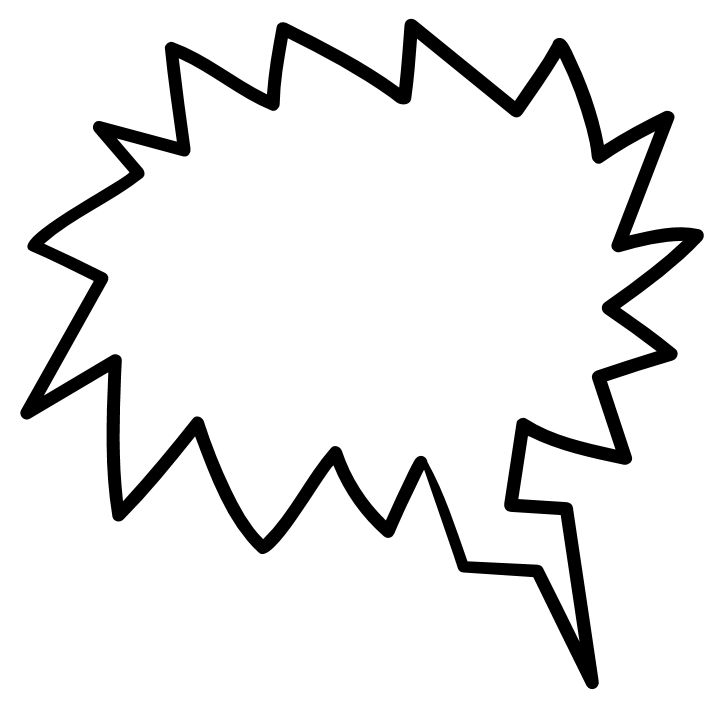 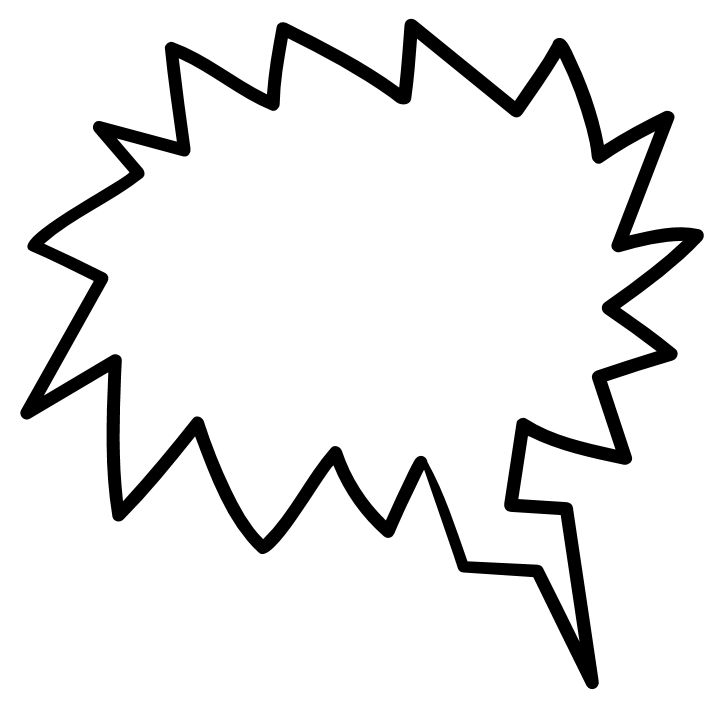 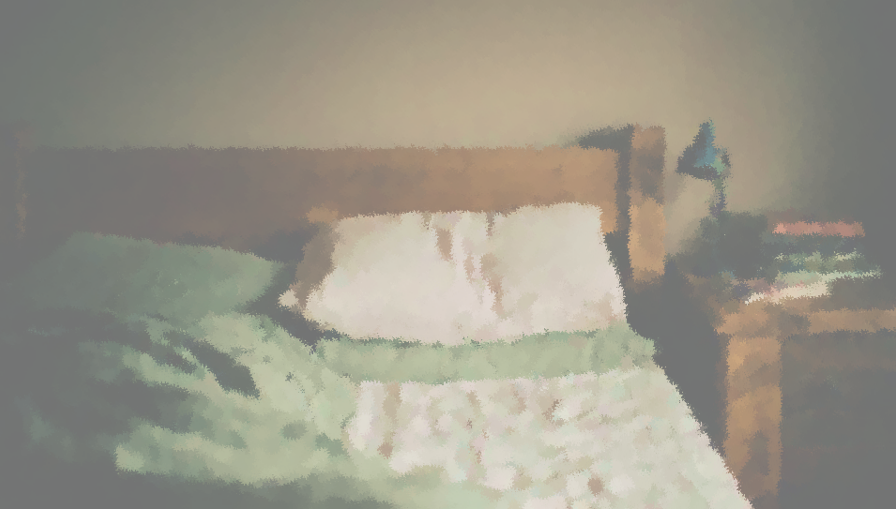 Your student flat
BRRRR!!
BRRRR!!
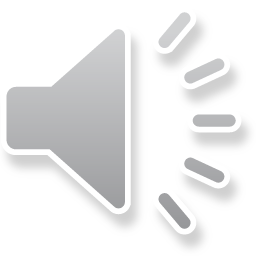 Argh! The doorbell!
Can’t you get a moment’s peace?
Answer the door
Talk with your neighbour 1
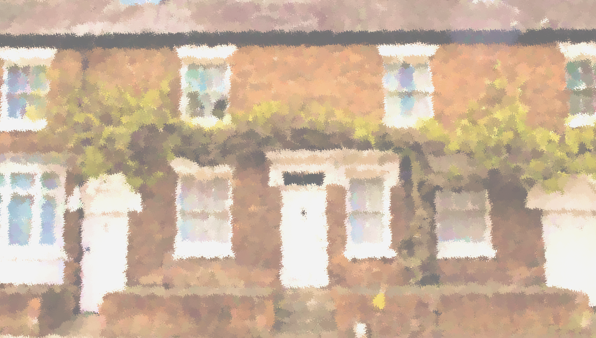 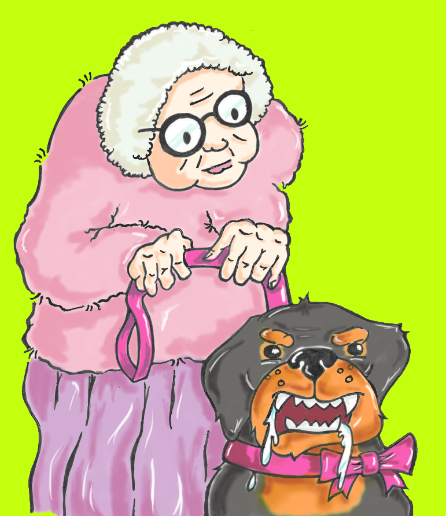 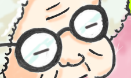 Good morning, neighbour!

The postie put some post for you through my letterbox by mistake.
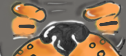 next >
Talk with your neighbour 2
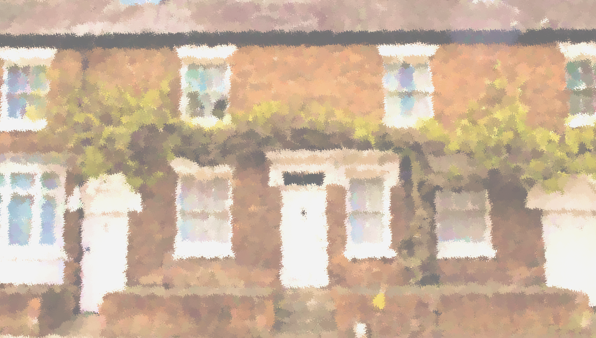 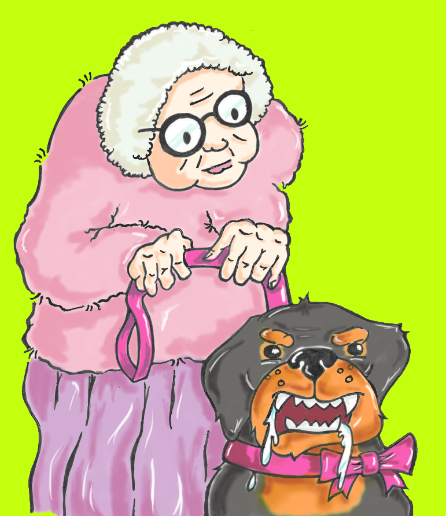 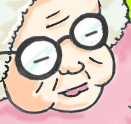 Sorry, but my little Fluffy got hold of it. Hope he’s not eaten any important bits!

The cheeky scamp just can’t resist good 80gsm bond paper!
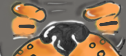 Look at the mail
Reading the letter 1
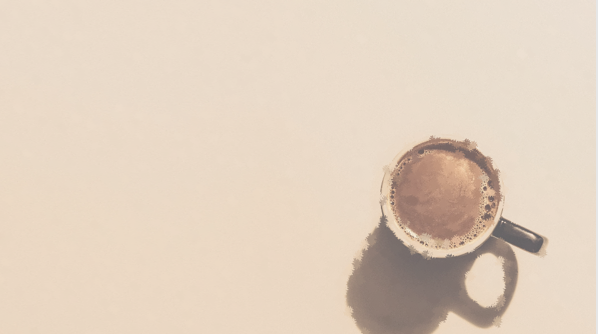 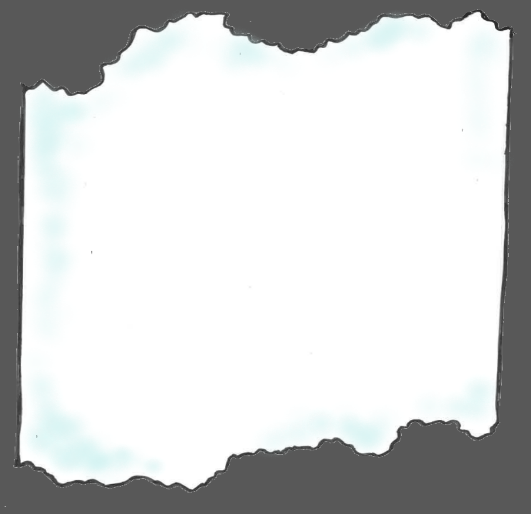 You open the envelope. Mangled. And slightly moist.

A letter. Or what’s left of one. Who writes letters these days?
It’s come to our attention that your use of this material may be an infringement of copyright.

Make sure you are familiar with the guidance on copyright provided to students.

Please contact me as soon as possible so we can discuss how to resolve this situation before your final assessment.

Kind regards,
next >
Reading the letter 2
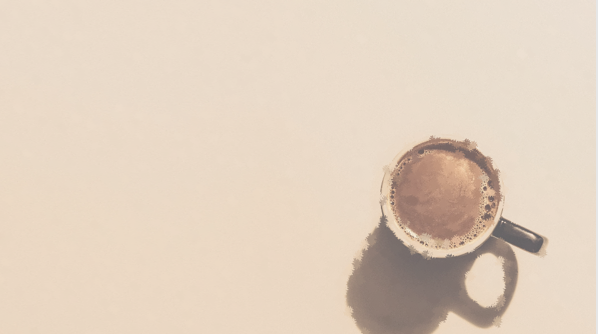 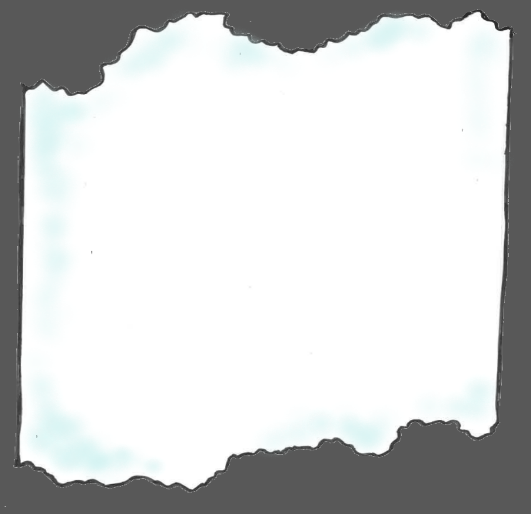 It looks like it’s on University notepaper.

Final assessment? Copyright?

It must be for one of your housemates. But who?
It’s come to our attention that your use of this material may be an infringement of copyright.

Make sure you are familiar with the guidance on copyright provided to students.

Please contact me as soon as possible so we can discuss how to resolve this situation before your final assessment.

Kind regards,
next >
Your housemates 1
Your housemates…
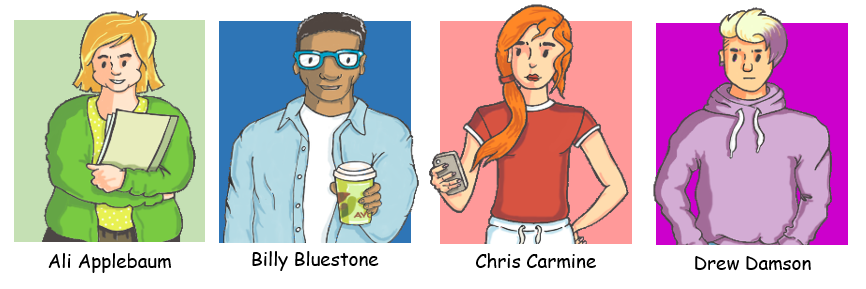 Your housemates are all super stressed with exams right now. You don’t want to give it to the wrong person and stress them even more.
next >
Your housemates 2
Your housemates…
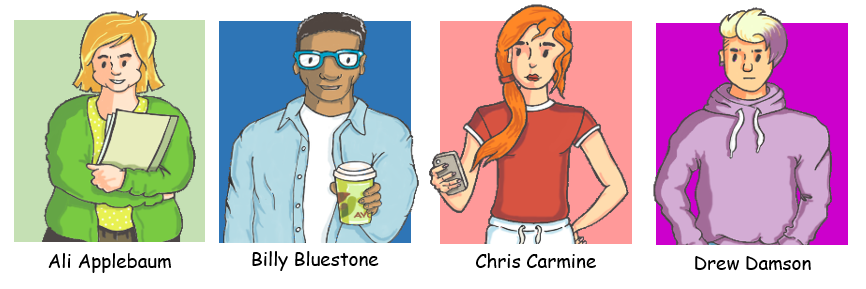 You’ve got to work out who it’s for.
Time to head onto campus to do some sleuthing!
What is copyright?
Go onto campus
Definition of copyright
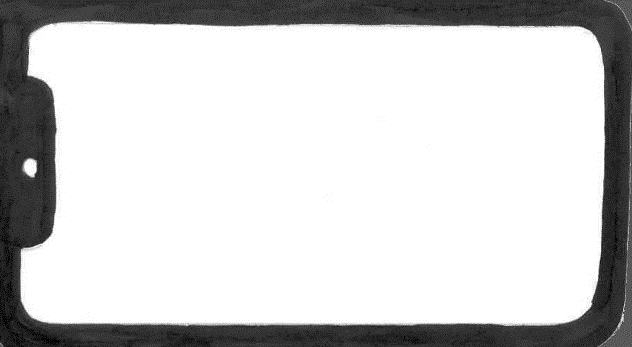 You grab your phone and do a quick search for some basic info on copyright.
What is copyright?

Copyright is a type of ‘intellectual property right’ that is automatically given whenever someone creates an original creative work. It gives the creator the right to decide when and how their work is copied and shared with others.
back >
Campus map
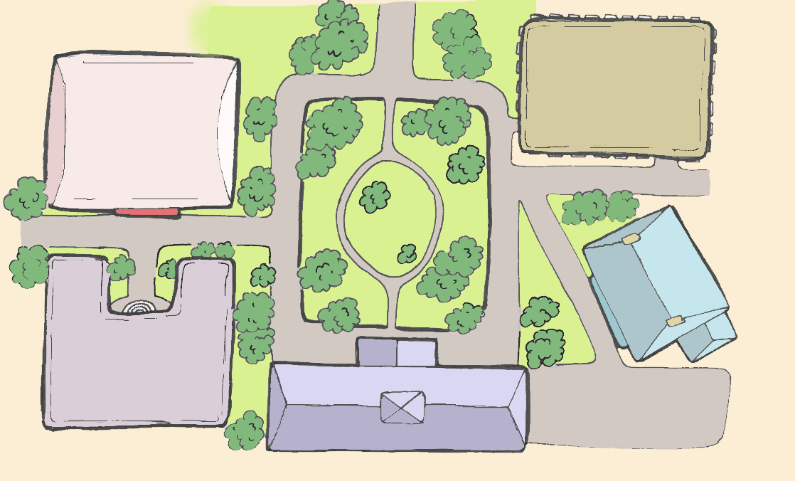 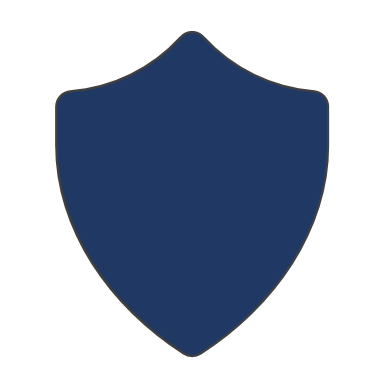 COPYRIGHTHEIGHTSUNIVERSITY

Campus Map
STUDY CENTRE
SPORTS CENTRE
THE QUAD
CRUSTY CRUMPET CAFÉ
N
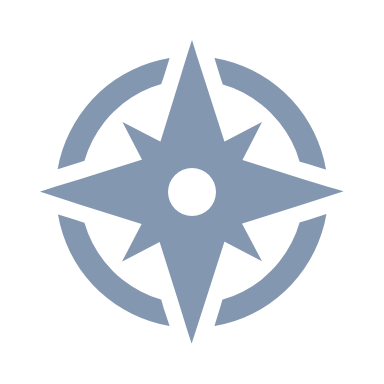 STUDENTS’ UNION
THE LIBRARY
Give the letter to a housemate
Click where you want to go
The Library foyer
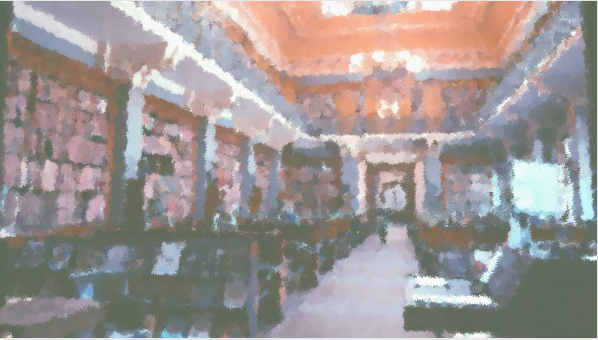 The Library
You enter the library foyer. Well, this is nice. What will you do now?
Talk to the librarian
Look at the photocopier
Go back outside
The Librarian
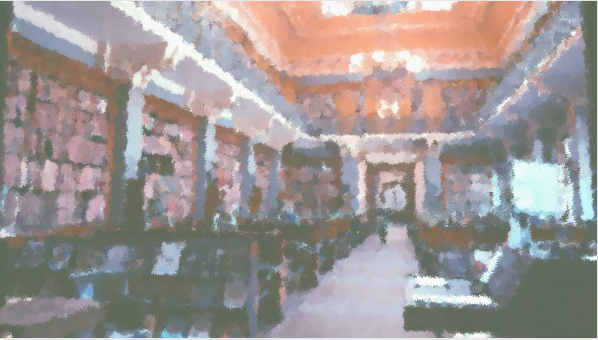 The Library
Hi! Welcome to the Library!
What can we help you with today?
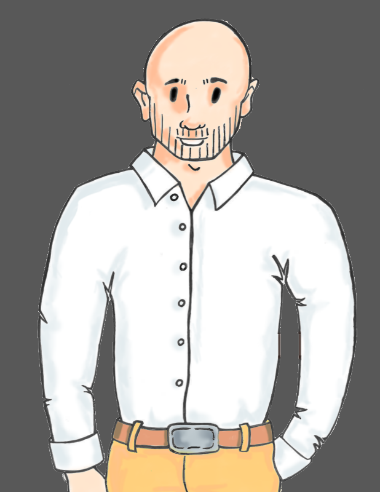 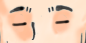 Ask about the public domain
Ask about copyright exceptions
Ask about Creative Commons
Go back to library foyer
Public domain question 1
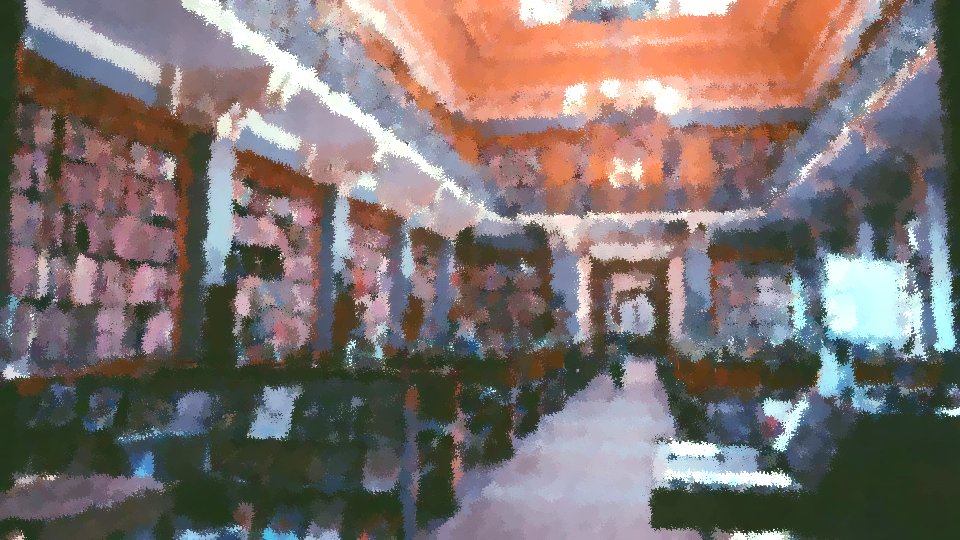 The Library
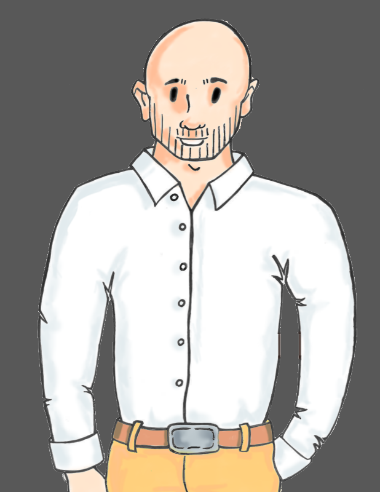 Great question! Copyright automatically protects new creative works, but it doesn’t last forever. It expires after a fixed time, usually 70 years after the original creator dies. Then the work enters the public domain, and anyone can use it for any purpose.
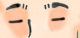 next >
Public domain question 2
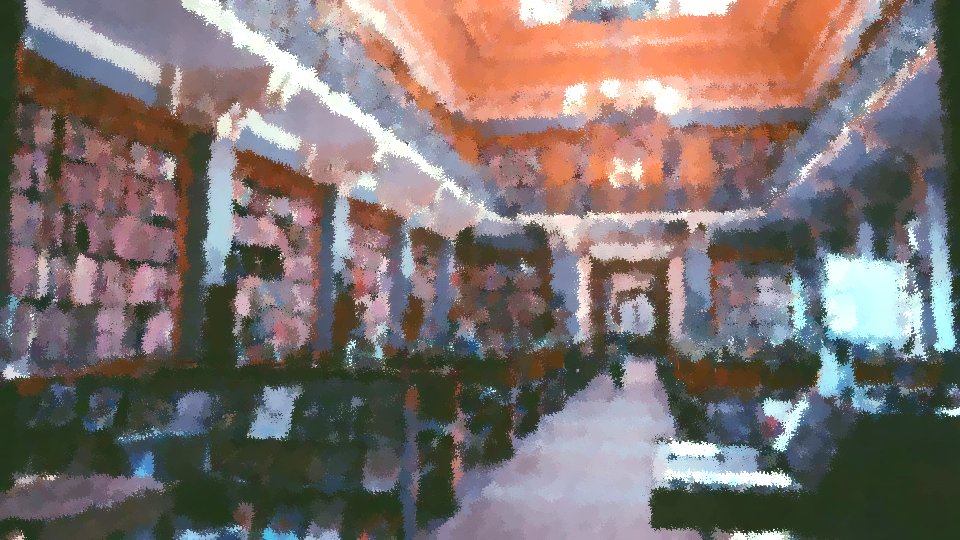 The Library
The lovely library people at the University have a great website where you can find out more. I hope this helps!
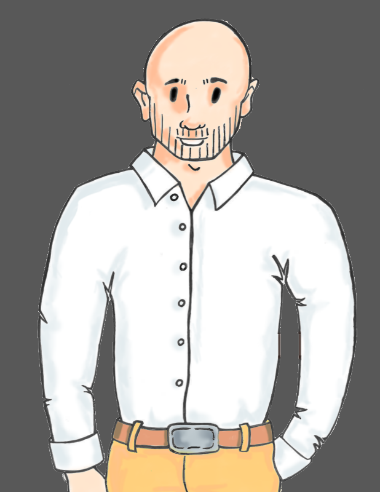 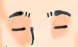 Go to the library website
Ask another question
Go back to library foyer
Copyright exceptions question 1
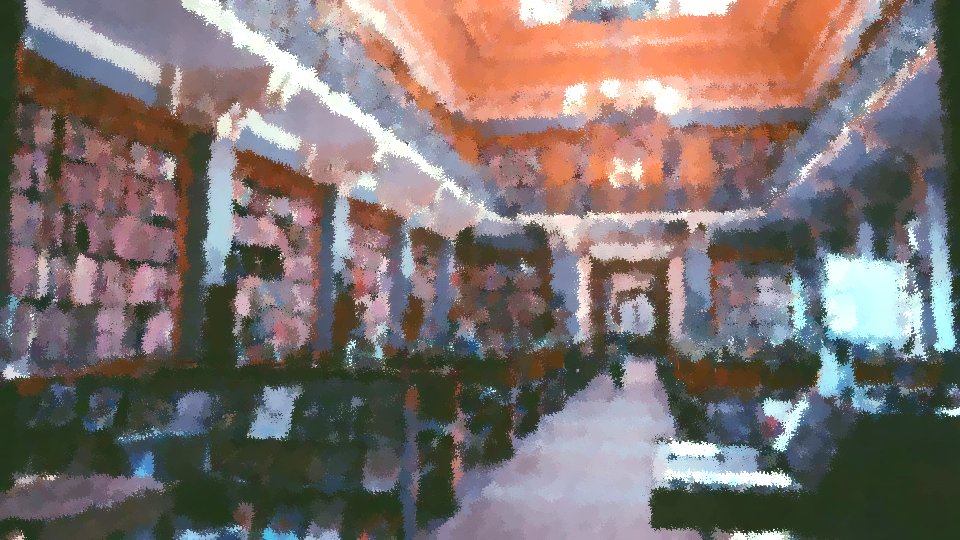 The Library
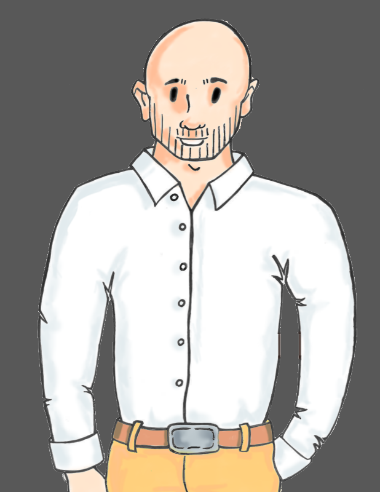 Ooh! I love copyright exceptions!

Normally, you can’t use material that’s in copyright without permission from the copyright holder.
next >
Copyright exceptions question 2
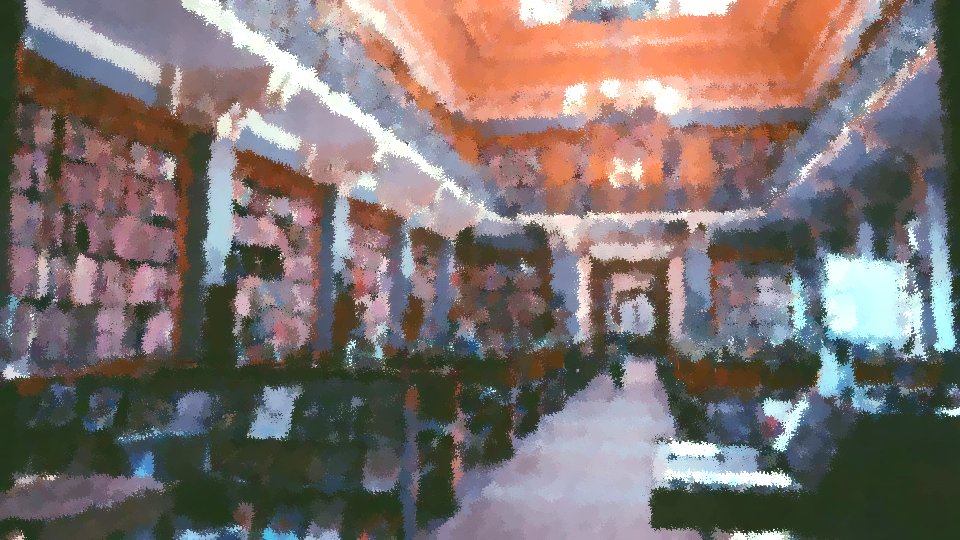 The Library
However, copyright exceptions are special provisions in UK law.

They allow you to use material without permission in certain circumstances, such as for private study, provided your use meets certain conditions.
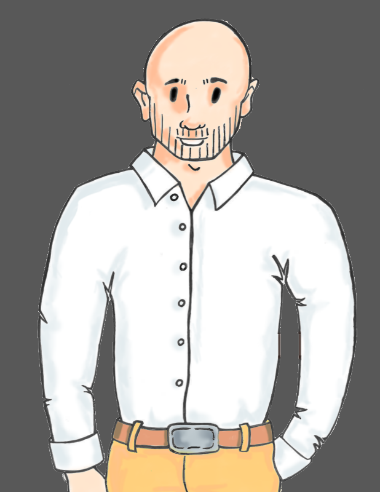 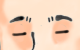 next >
Copyright exceptions question 3
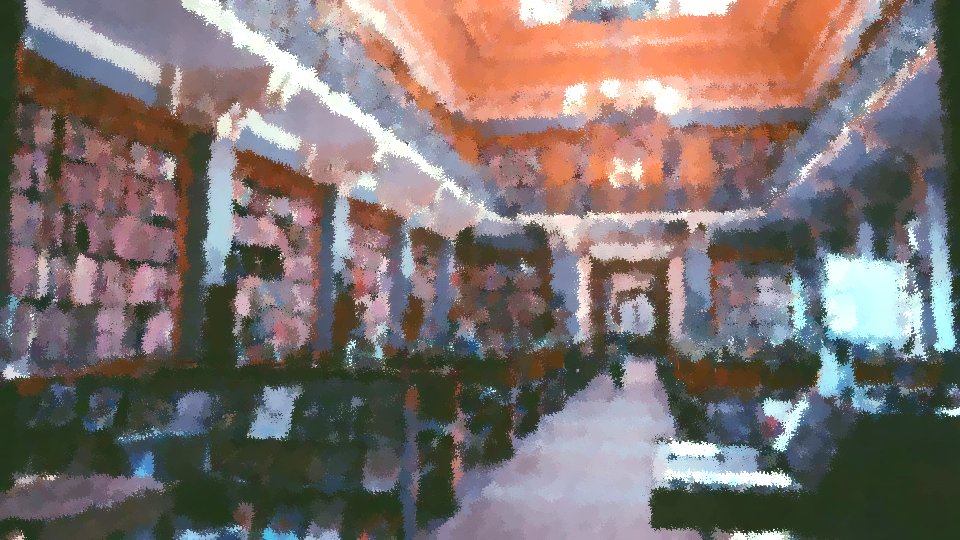 The Library
Many exceptions have a ‘fair dealing’ requirement. This means your use must be fair to the copyright holder and not unduly affect their ability to profit from their work or share it in the way they want to.
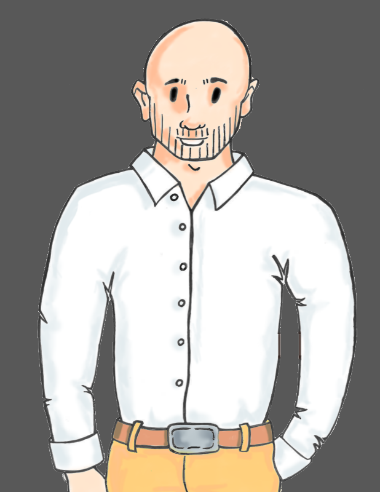 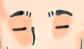 next >
Copyright exceptions question 4
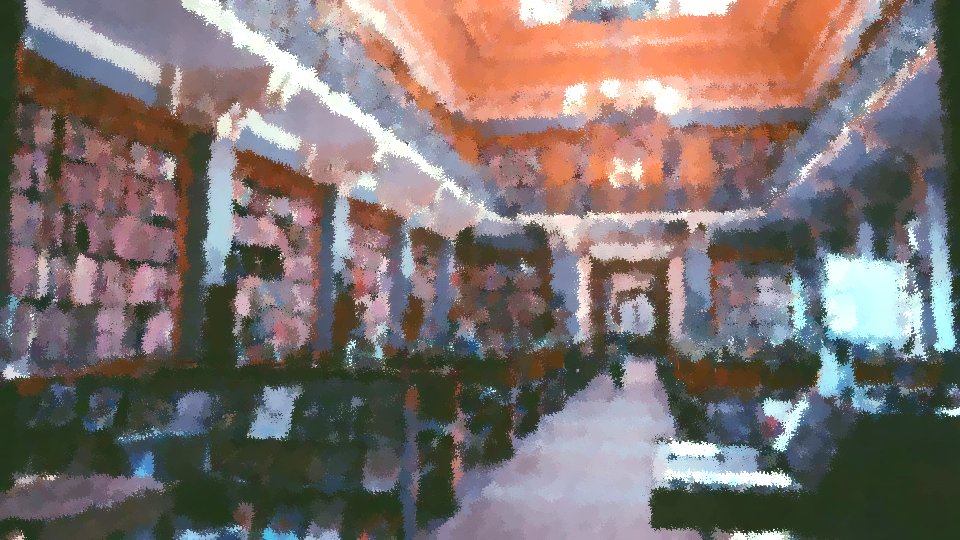 The Library
You can read more about this on the University library website. Let me know if you have any more questions!
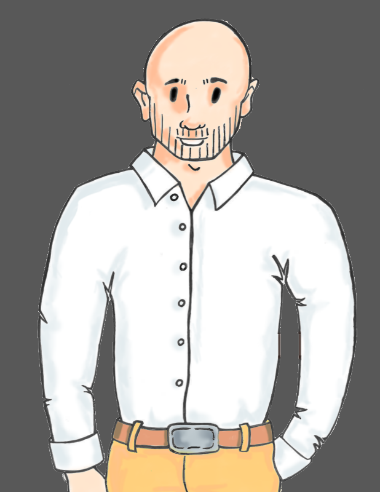 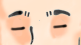 Go to the library website
Ask another question
Go back to library foyer
Creative Commons question 1
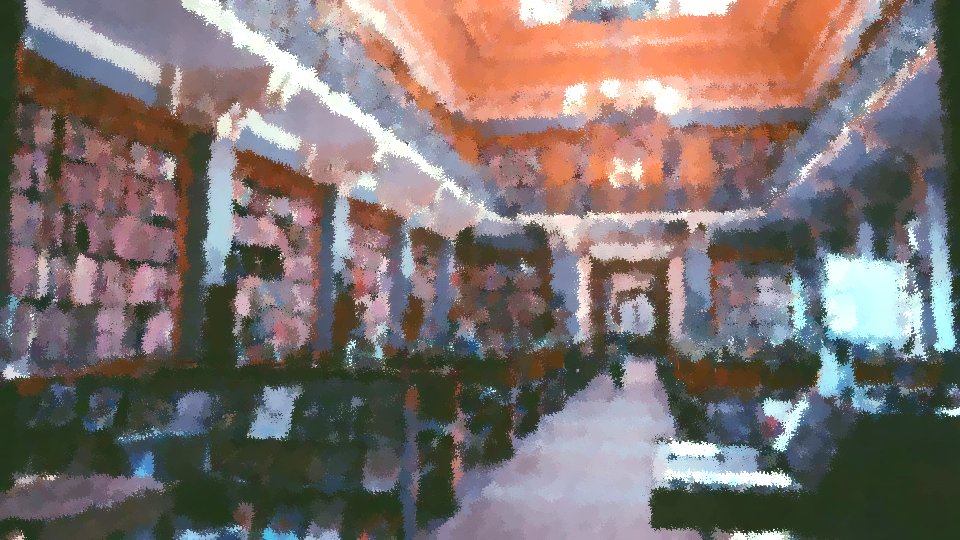 The Library
People add Creative Commons licences to their work so they can share it openly with other people.

The licences allow people to reuse the work provided they follow certain conditions.
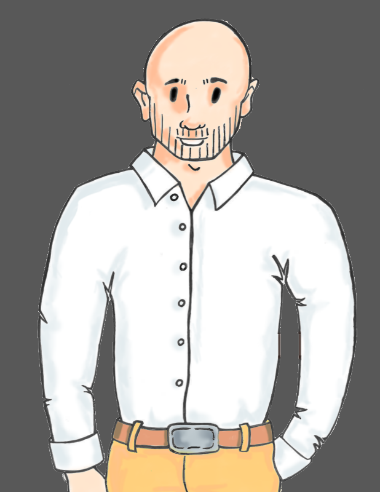 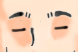 next >
Creative Commons question 2
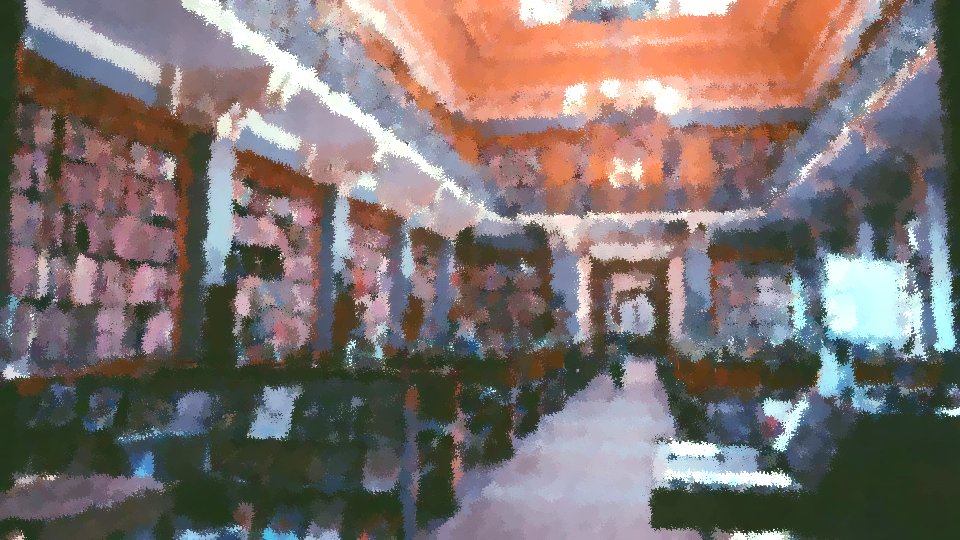 The Library
The licences come in different ‘flavours’. Each one has slightly different conditions about what you can do with the work.

We did have a leaflet about it, but we seem to have run out. Sorry!
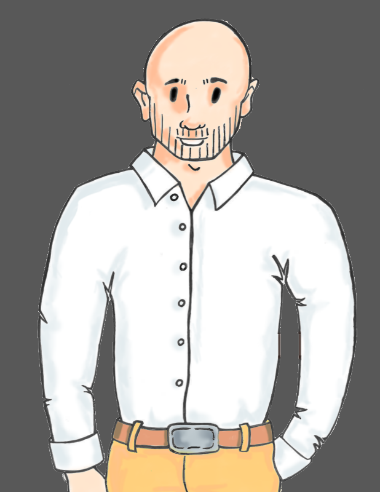 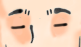 next >
Creative Commons question 3
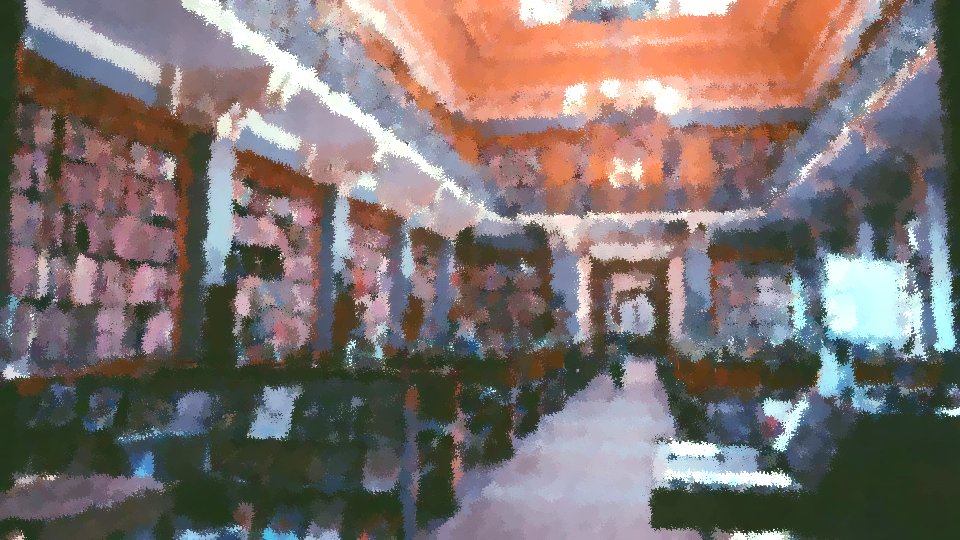 The Library
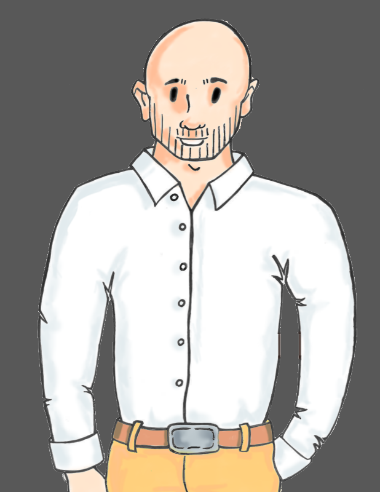 You might want to look online for further information about them.

Have a great day!
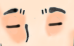 Ask another question
Go back to library foyer
The photocopier
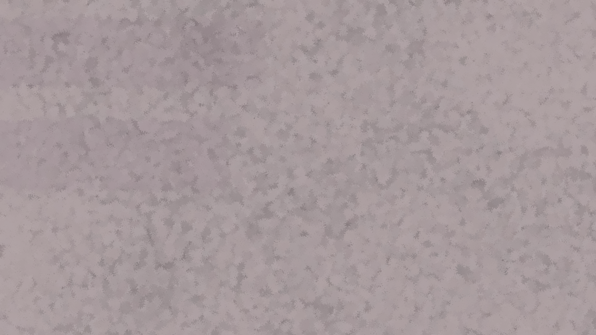 Here it is. And it’s not jammed for once.
Not sure what clues you’ll find here, though.

Wait. What does it say on the noticeboard?
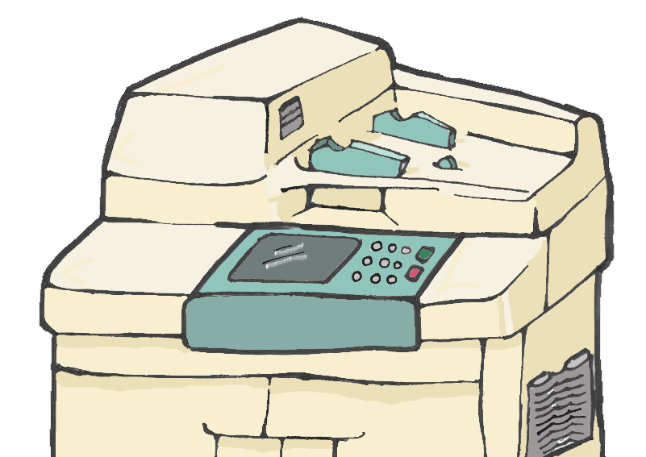 Look at notice board
Go back to library foyer
The photocopier notice board
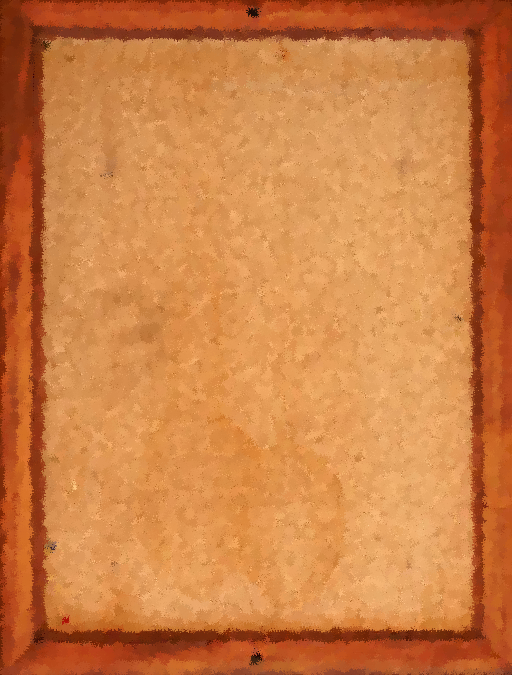 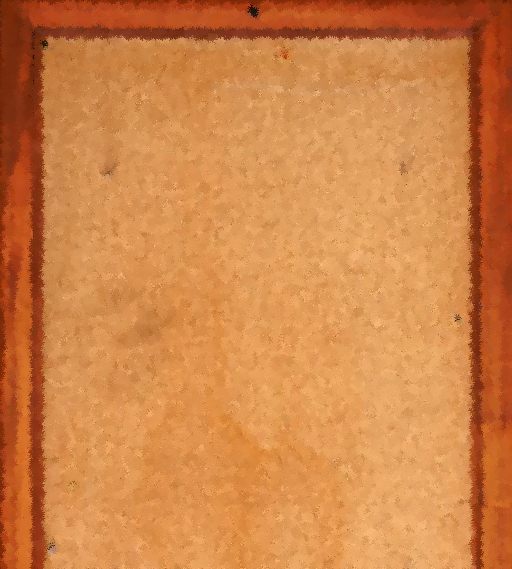 © Copying limits

Under the UK copyright law Section 29 exception, you can copy a reasonable proportion (usually considered 1 chapter or 1 article) from any publication, provided the copy is for your own non-commercial private study or research. Your copying must be fair to the copyright holder.

The University also has a licence with the Copyright Licensing Agency, which covers copying of up to: 
1 chapter from a book
2 articles from a journal issue OR an entire journal issue if it is devoted to a particular theme
10% of any publication.

All staff and students can make copies under this licence. It covers most books and journals printed in the UK.
~WAXING GIBBOUS~
 
Copyright Heights’ only hip-hopera band

Live at CHSU student bar

Featuring
Melody Screach - Soprano
Noah Tunes - Drums
Woody Windus – Bassoon
Drew Damson – Synth
Polly Tone – Fluegelhorn


WEDNESDAY NIGHTS FROM 8PM
W
G
Go back to library foyer
The Study Centre 1
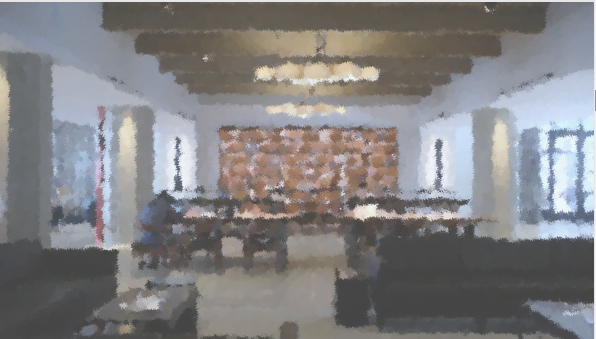 Hello housemate!
Revision! Ugh! Why is remembering stuff so hard?!

I’ve printed the most important articles and chapters I need so I can make notes with this awesome multicoloured pen! Look! Blue and green - in the same pen!
The Study Centre
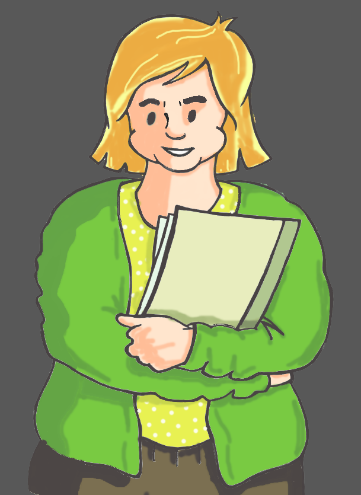 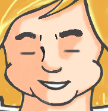 next >
The Study Centre 2
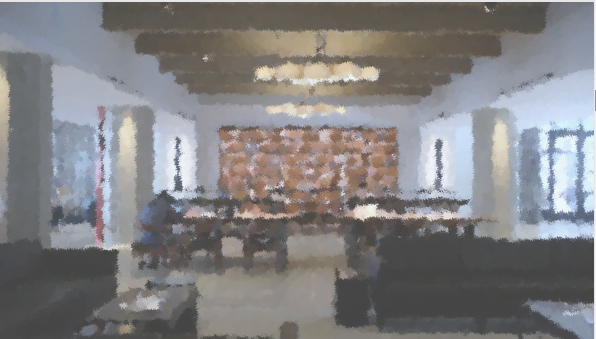 The Study Centre
Hey. Would you keep an eye on my stuff for a minute? I need to go make a call.

You can read my notes if you get bored. 

You’re the best!
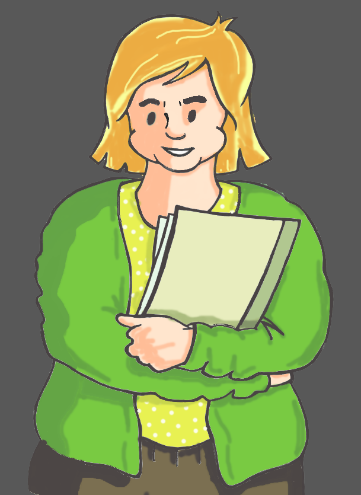 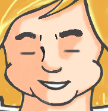 next >
The Study Centre 3
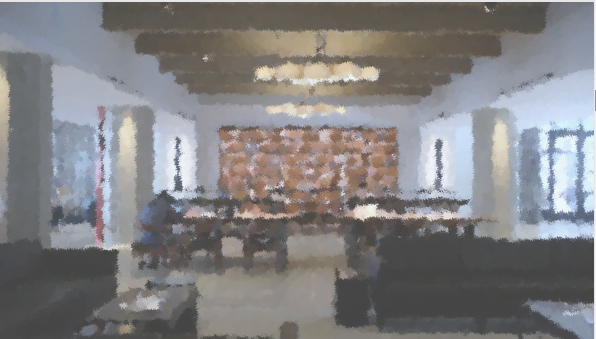 The Study Centre
What will you do?
Look at Ali’s notes
Check the leaflet display
Go back outside
Ali’s photocopied notes
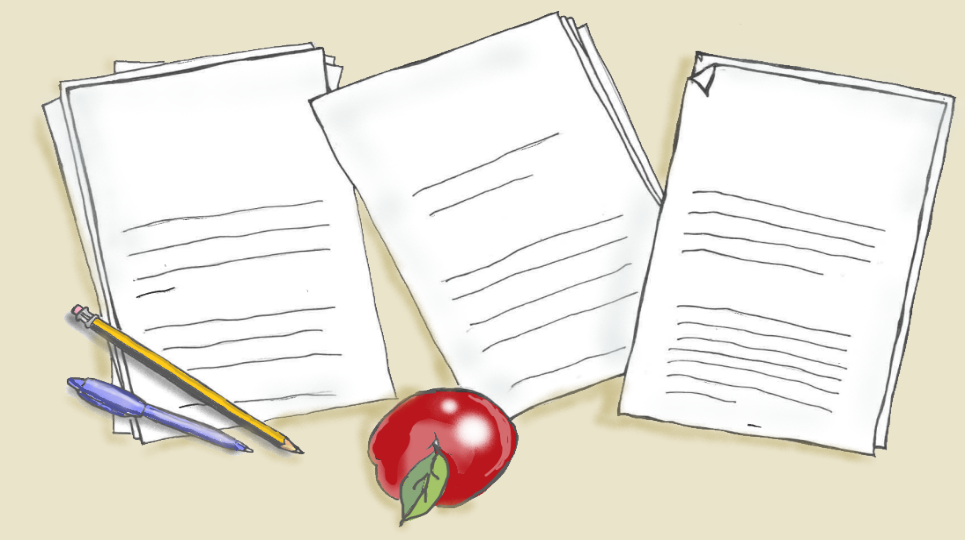 Law for the 
incorrigibly curious
Chapter 12
Swashbuckler’s law of the sea: A textbook for aspiring buccaneers

Chapter 3
Journal of Legal Stuff
Volume 22 Issue 3

Research article: The defendant stole a sick bird of prey. Was it illegal?
It’s various individual chapters and articles from different books and journals.
Done reading >
Creative Commons leaflet
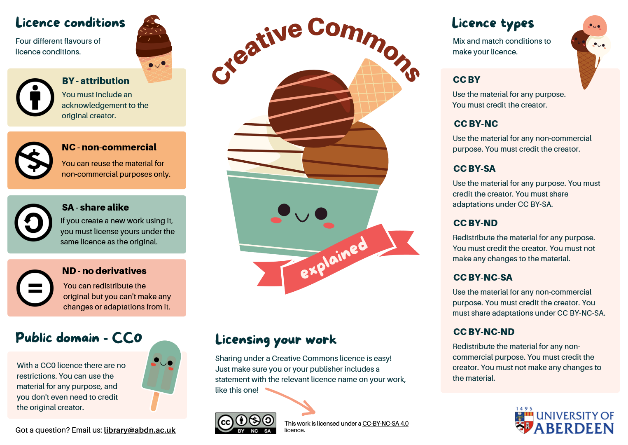 Creative Commons?

Isn’t that something to do with copyright?
Done reading >
The Crusty Crumpet Café 1
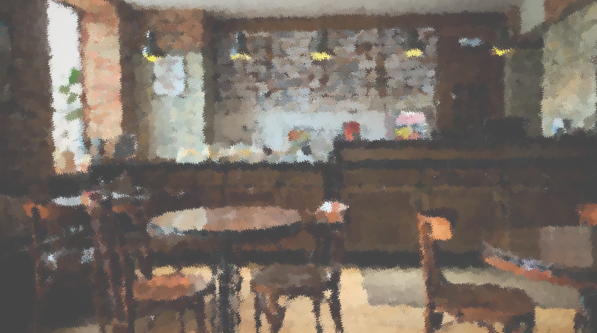 Crusty Crumpet Café
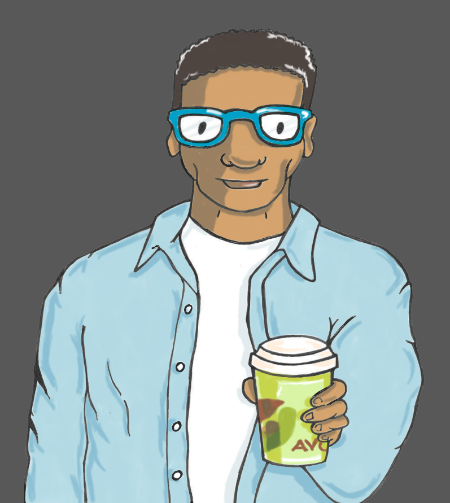 How’s it going?
Check this out – they now do an avocado macchiato!

Did I tell you? I found this old documentary series that’s perfect for our class on Neolithic monuments!
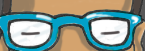 next >
The Crusty Crumpet Café 2
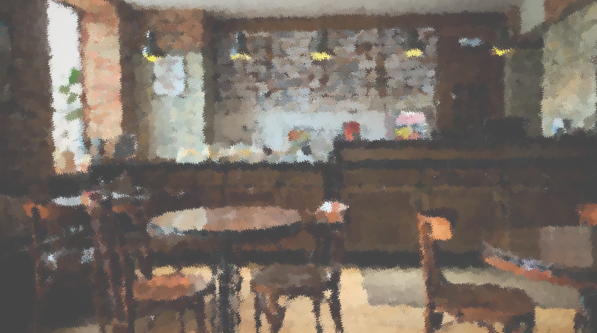 Crusty Crumpet Café
I’ve uploaded all the episodes to our online course page so our whole lecture group can watch it. Now everyone can use it for their own study.

I’ve got the original DVDs here. Proper vintage tech! Want to have a look?
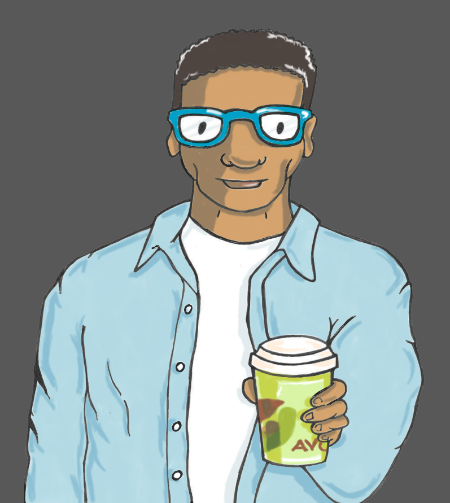 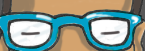 next >
The Crusty Crumpet Café 3
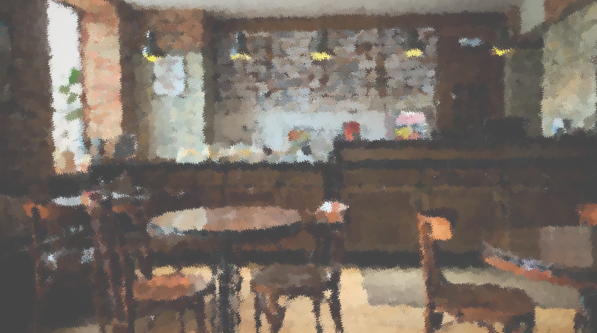 Crusty Crumpet Café
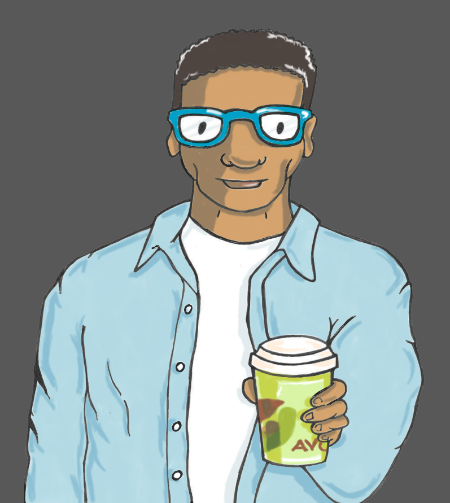 What will you do now?
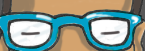 Order an avocado macchiato
Go back outside
Ordering an avocado macchiato 1
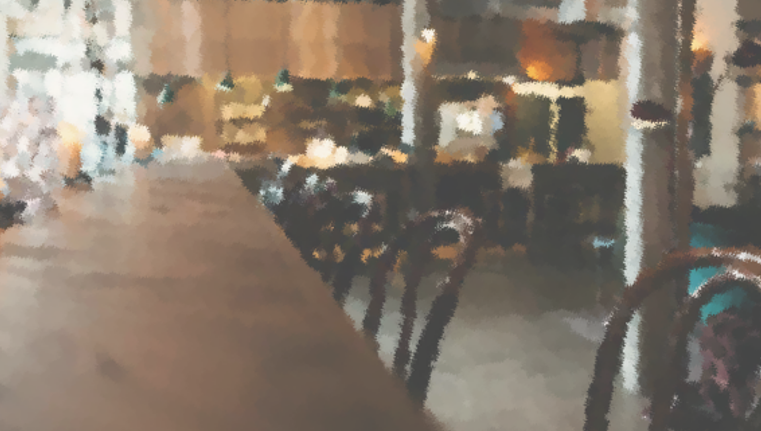 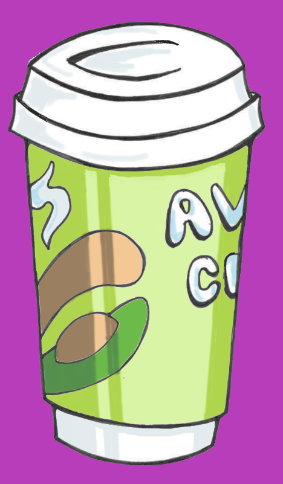 You head over to the barista and order an avocado macchiato.

It’s as disgusting as it sounds.

Still, it wasn’t cheap, so you drink it with a grimace.
next >
Ordering an avocado macchiato 2
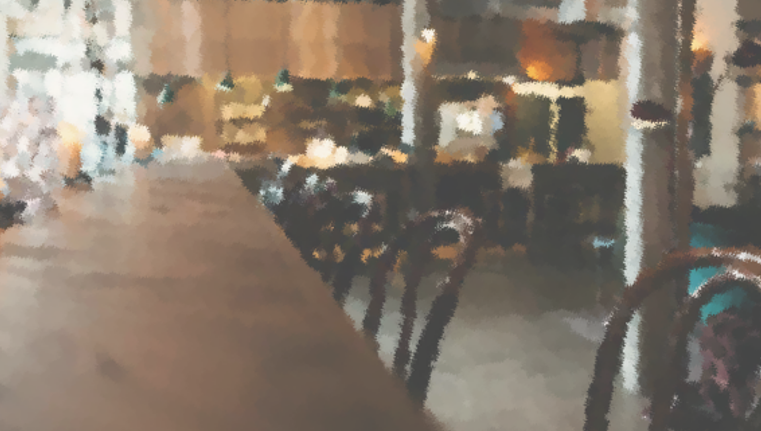 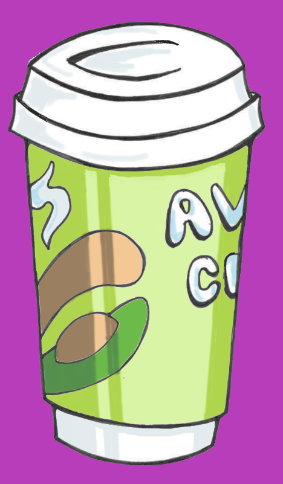 You feel a warm fuzzy feeling inside.

That’s probably not a good sign…

You decide you need to head outside for some fresh air.
Go back outside >
The Sports Centre 1
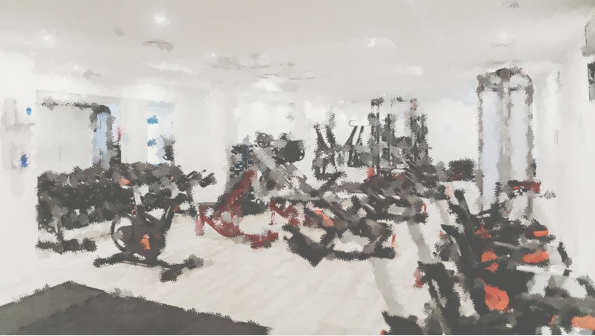 The Sports Centre
Hi! Just posting my workout tips to MyFace. Need that regular upload schedule to keep up my follower count!

My advice is all 100% science based. Each post includes a full scientific article to prove it’s all legit!
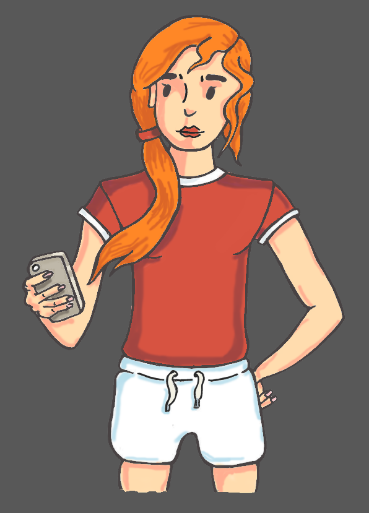 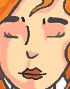 next >
The Sports Centre 2
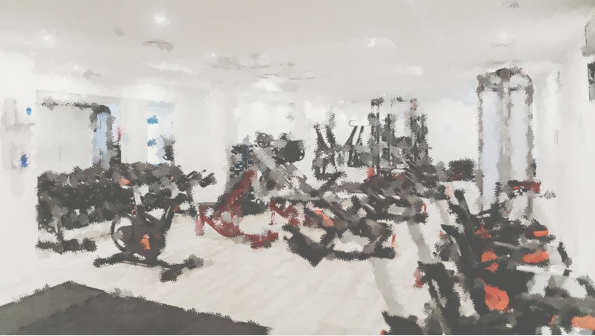 The Sports Centre
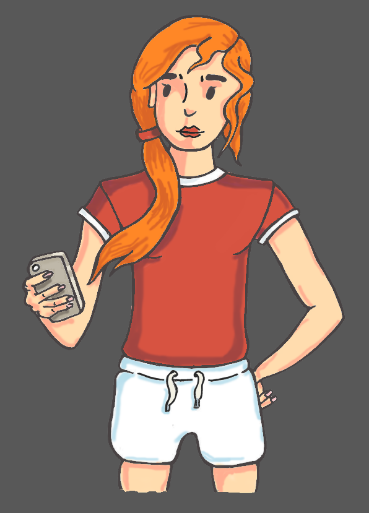 What do you want to do now?
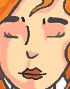 Look at Chris’ MyFace channel
Go back outside
Chris’s social media pages
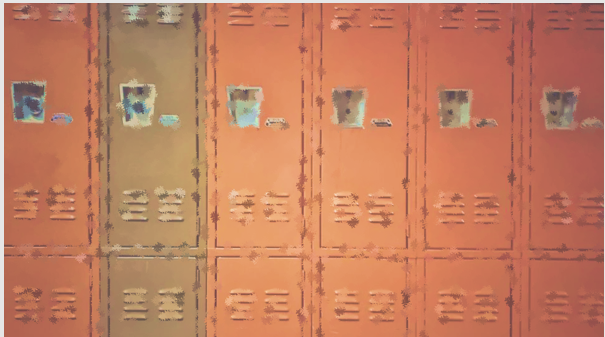 There’s Chris’s post and an uploaded copy of the full text of a scientific article. Interesting, if you’re into that kind of thing.
Don’t believe me?
Here’s the science!
Peer-reviewed pump
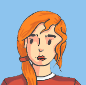 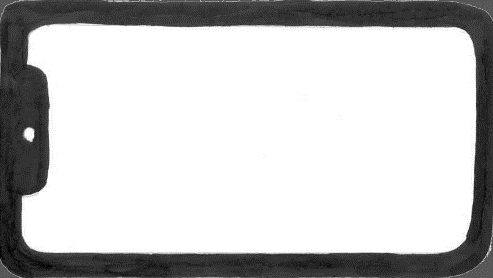 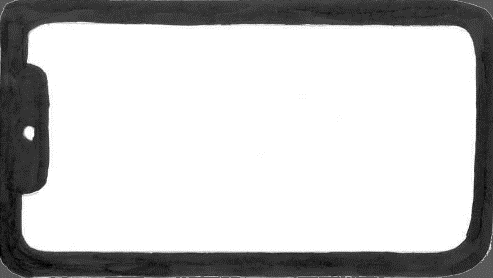 OPEN ACCESS

Influence of daily beer or ethanol consumption on physical fitness in response to a high-intensity interval training program. The BEER-HIIT study

Cristina Molina-Hidalgo et al.
Journal of the International Society of Sports Nutrition (2020)

Licensed under a CC BY 4.0 international licence.

High-intensity interval training (HIIT) is an effective approach to improve physical fitness, but consuming beer, which is a regular practice in many physically active individuals…
with CHRIS CARMINE
Working out sober
= less pain
Believe it or not, people who work out sober suffer from fewer injuries and less post-workout soreness.

That’s why I never add sherry to my pre-workout stack. And you shouldn’t either.
Done reading >
The Students’ Union 1
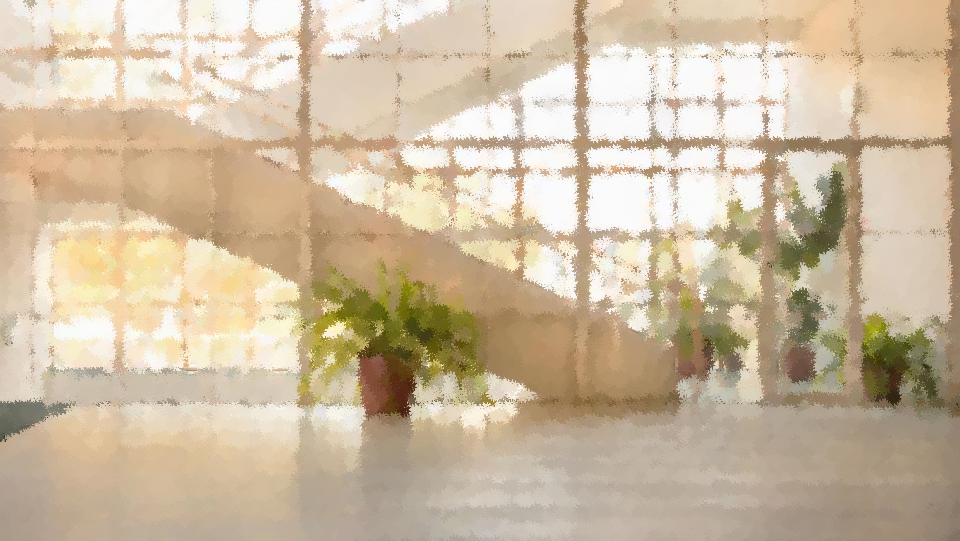 The Students’ Union
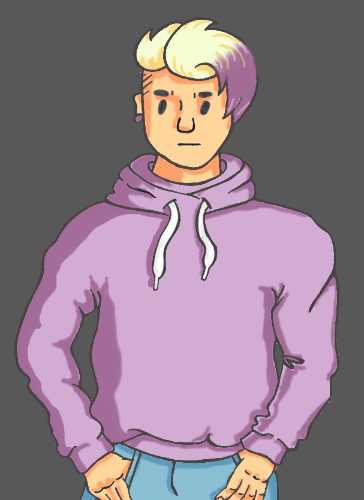 Hey. Can’t stop for too long. Setting up for our gig.

It’s the first one for our new hip-hop opera fusion band, Waxing Gibbous.
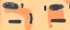 next >
The Students’ Union 2
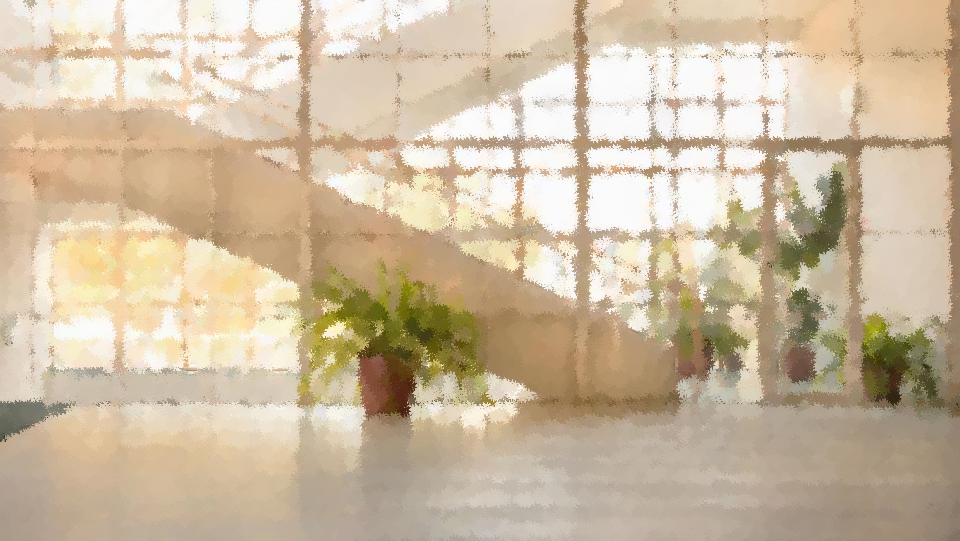 The Students’ Union
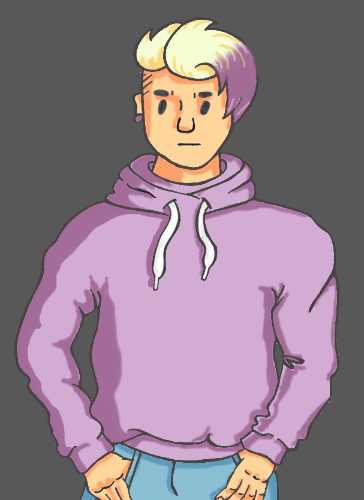 We’re looking to make it big on the hip-hopera scene.

Promotion’s gonna be key. Check out our merch!
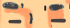 next >
The Students’ Union 3
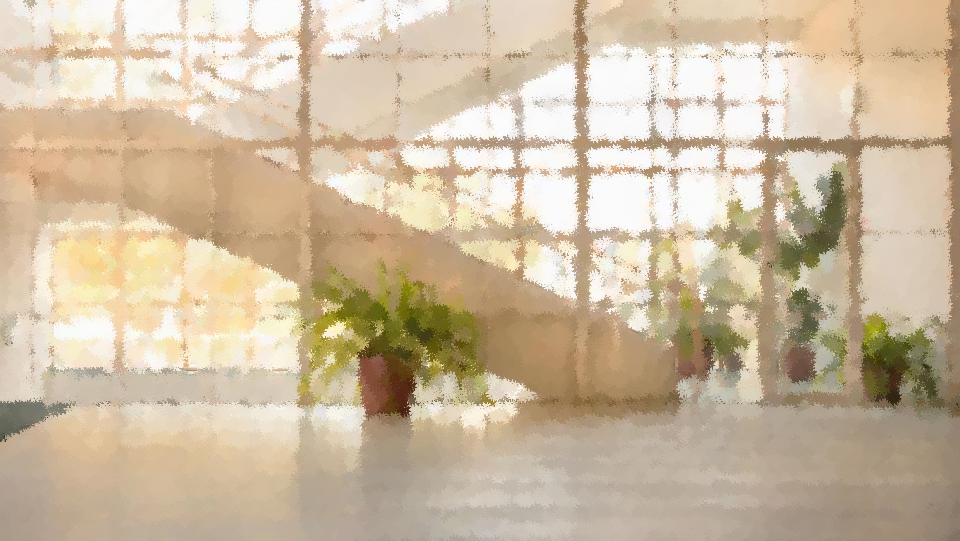 The Students’ Union
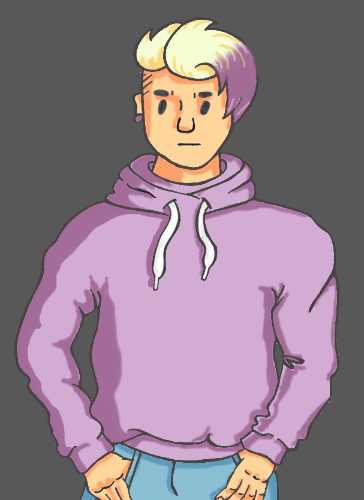 What will you do next?
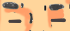 Look at Drew’s promotional merchandise
Go back outside
Drew’s promotional merchandise
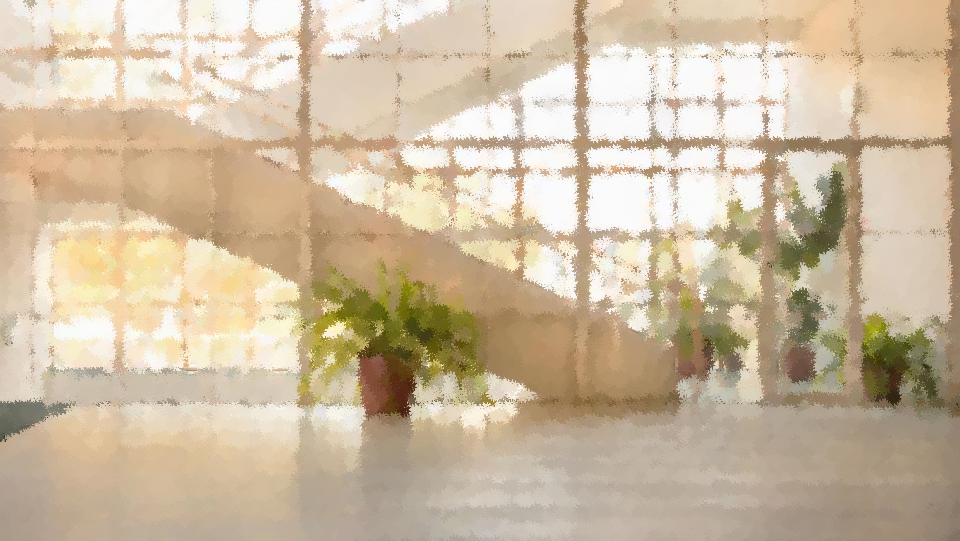 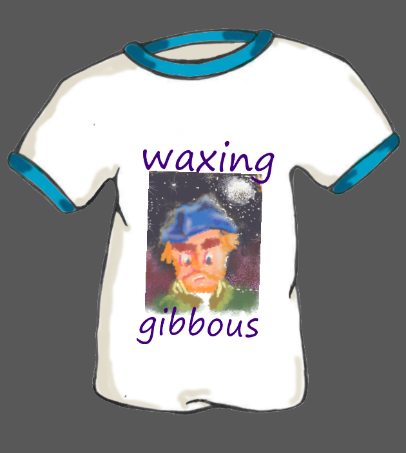 Do people buy this stuff?
You’re pretty sure Drew didn’t do the artwork, but the artist isn’t named or credited anywhere.

You hope the band’s music is better than their branding.
Go somewhere else >
The Quad 1
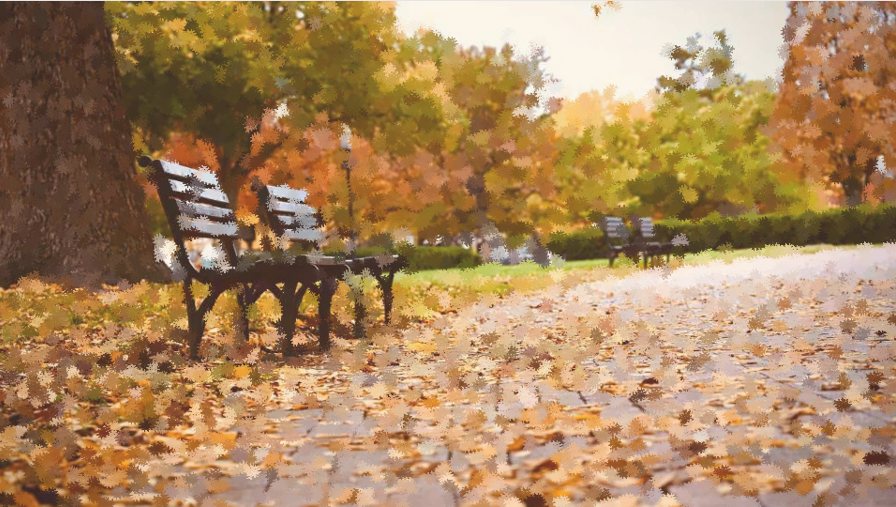 The Quad
Ah! The leafy central quad.

This is very pleasant.

You decide to have a sit down.
next >
The Quad 2
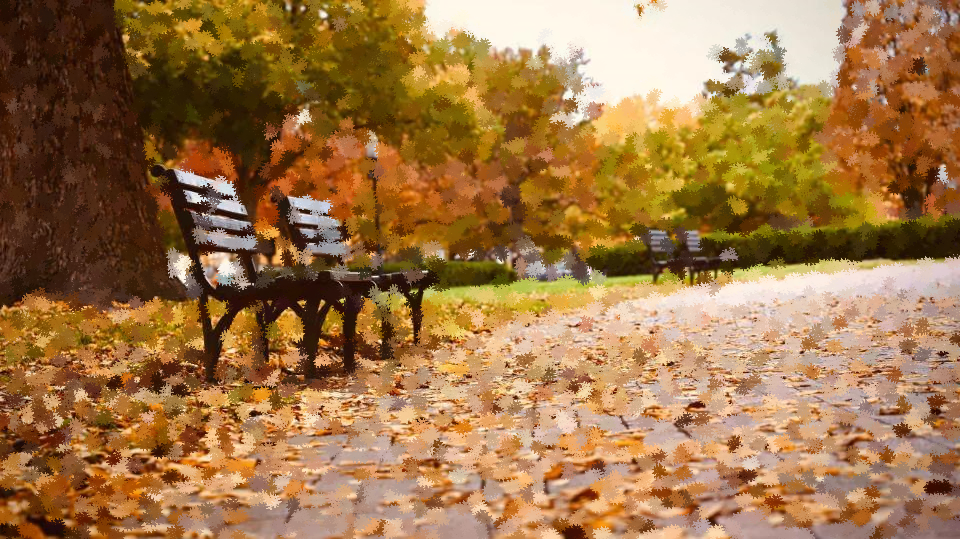 The Quad
Ugh! The bench is still wet.

And some untidy so-and-so has left a newspaper behind.
next >
The Quad 3
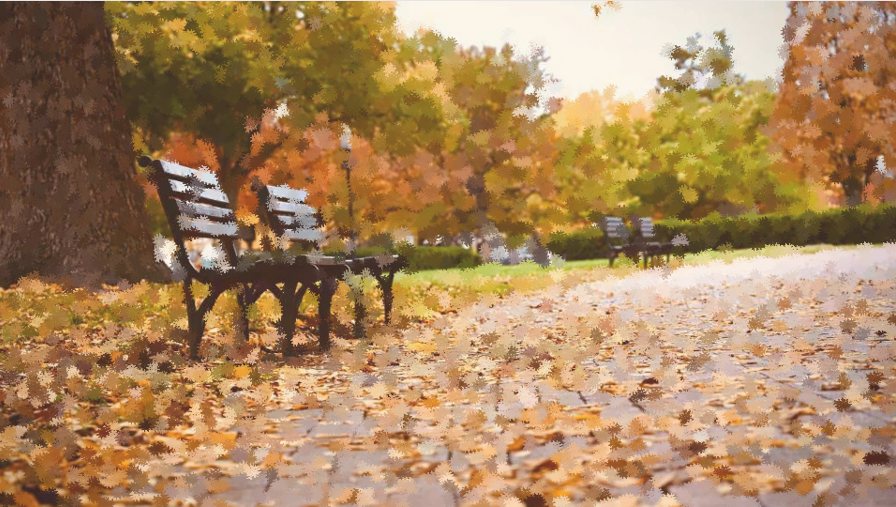 The Quad
Well, you can’t sit here all day. What will you do next?
Look at the newspaper
Check your phone
Go somewhere else
The newspaper
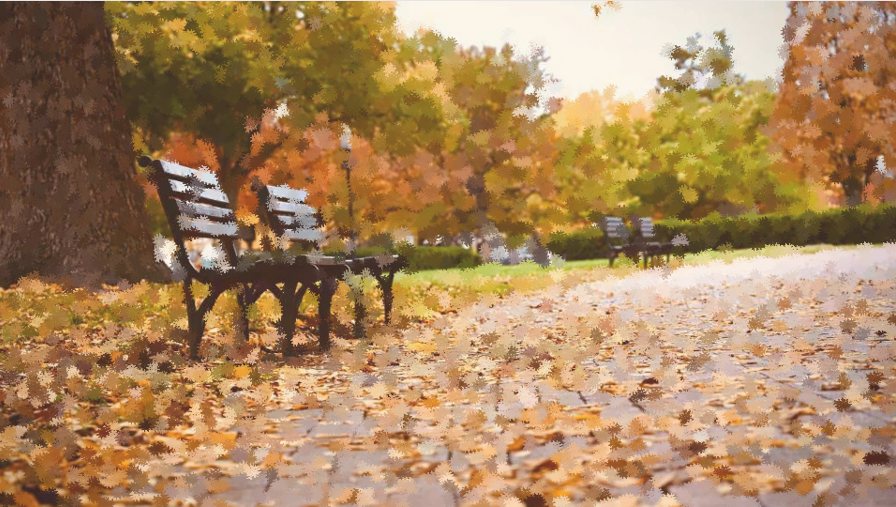 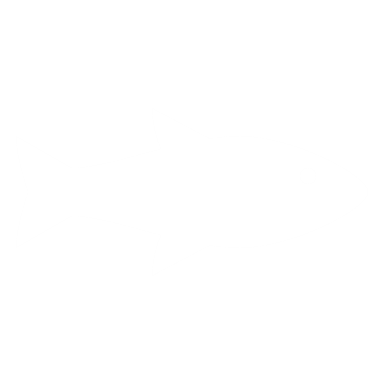 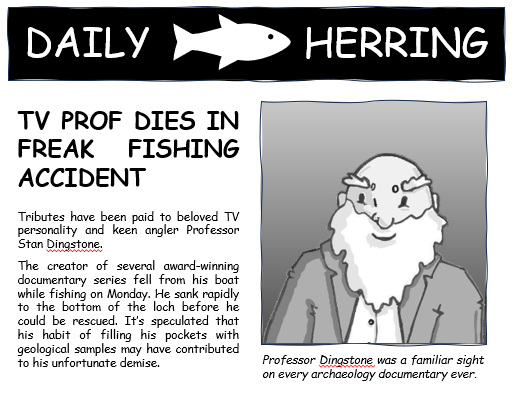 Hmm. A fishing newspaper. Fascinating.
Done reading >
Text message from Chris
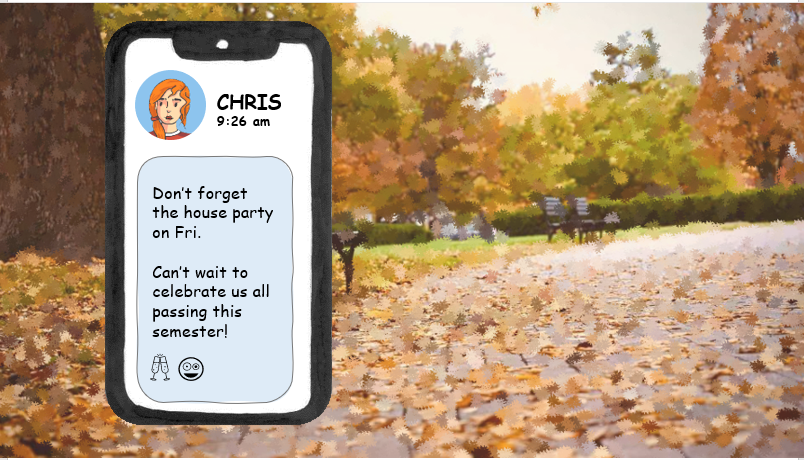 A reminder from Chris.

But you’ll need to solve this copyright mystery to make sure everyone has a happy end to the semester!
Do something else >
Choosing a housemate
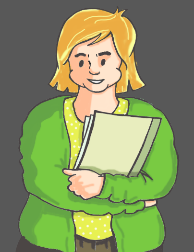 Ali
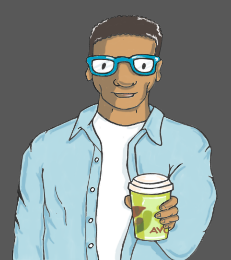 Have you worked out who the letter is for?

Pick the housemate you think has most likely infringed copyright.
Billy
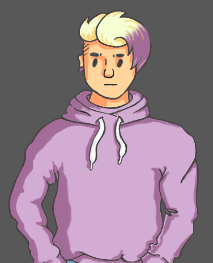 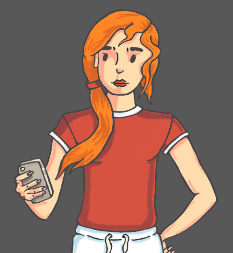 Chris
Drew
Go back and do more sleuthing >
Ali outcome 1
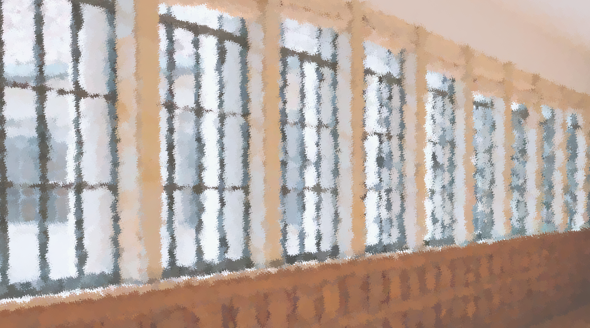 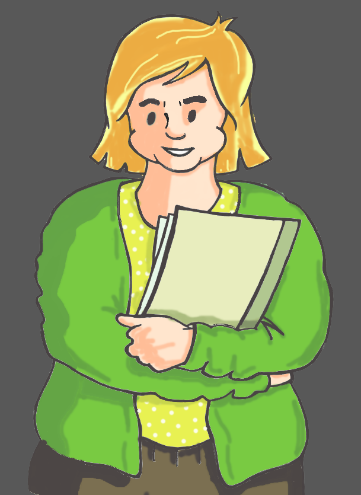 You rush back to the study centre. Hopefully, you can catch Ali before her next exam.

In your haste you bump into someone carrying a stack of papers who’s clearly in a hurry too...
next >
Ali outcome 2
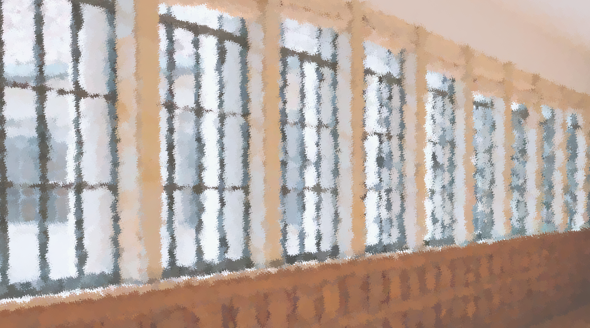 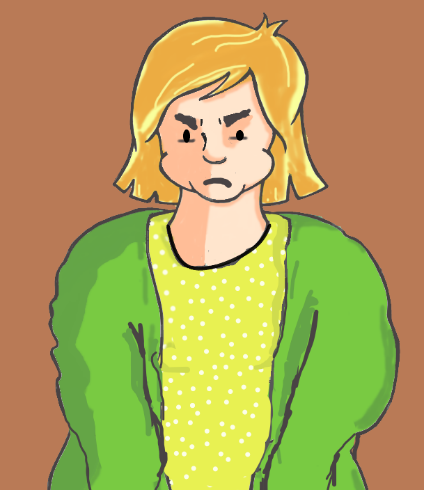 Hey! Watch it! Look what you’ve done!
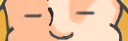 Ali glares at you and begins picking up her scattered papers.
next >
Ali outcome 3
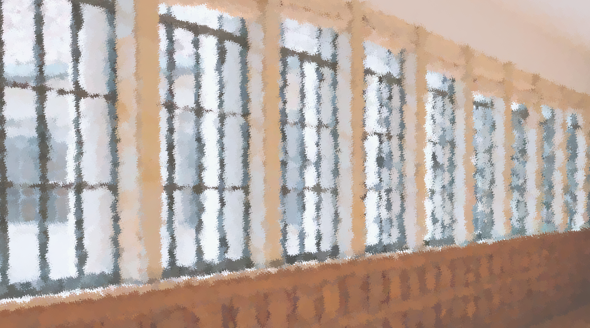 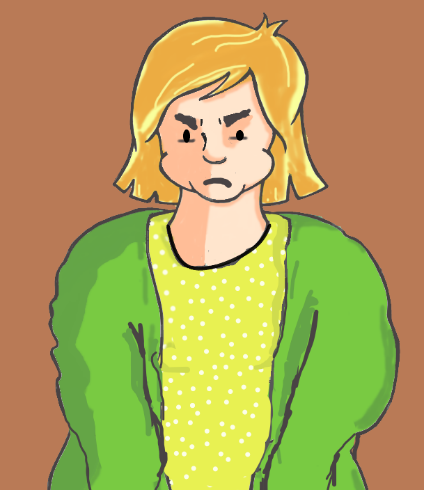 You try to help, while explaining that you don’t think Ali should have copied these pages in the first place.
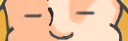 next >
Ali outcome 4
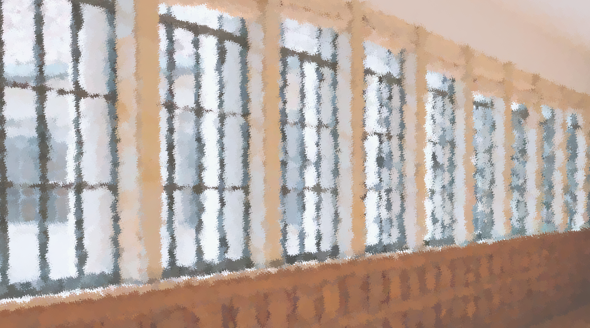 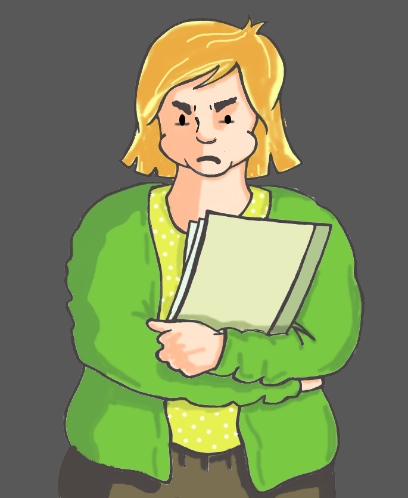 What do you mean?
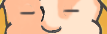 You hand Ali the copyright letter.

Ali looks at you and sighs.
next >
Ali outcome 5
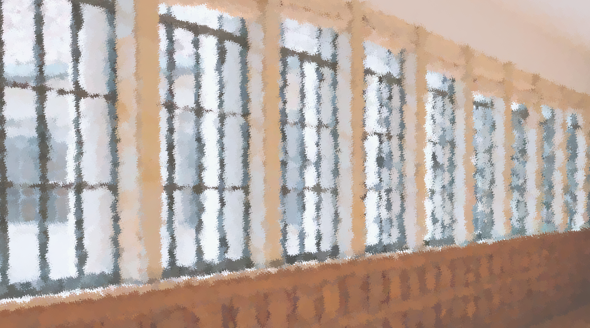 These copies are for my own private study! Copying one chapter from a book or one article from a journal issue for my personal use is considered fair dealing!Take your letter and stop bothering me. I have an exam to get to!
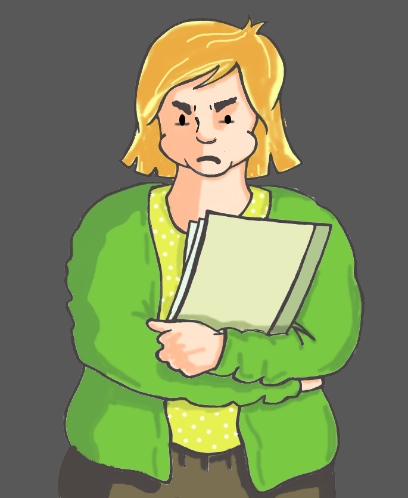 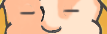 next >
Ali outcome 6
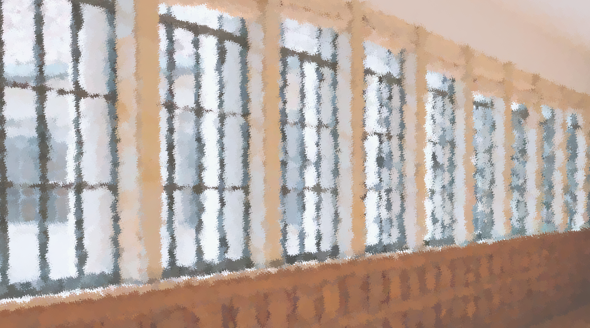 Well, that didn’t go too well.

What are you going to do now?
Go back outside
Chris outcome 1
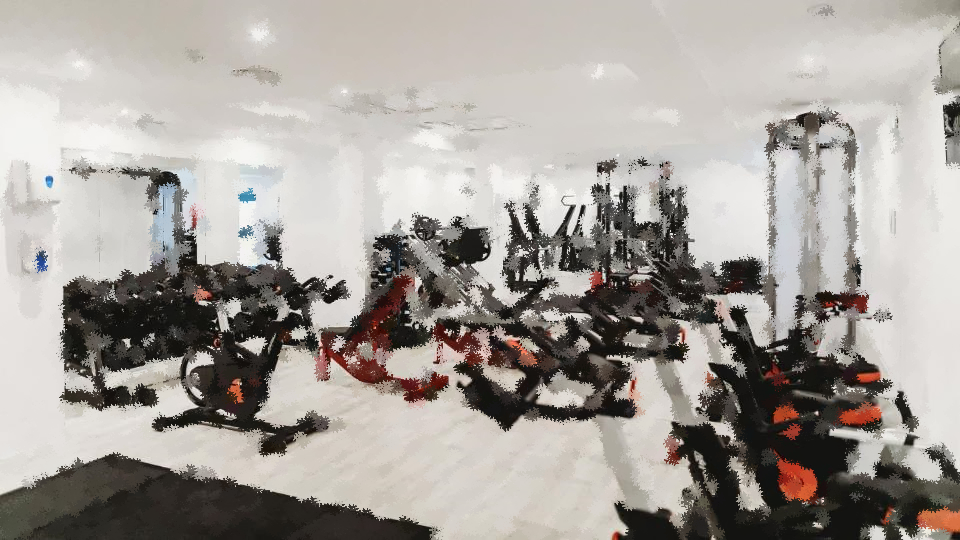 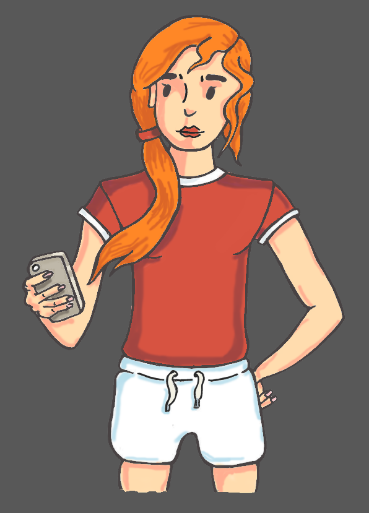 You head back to the gym.

You spot a familiar figure on the elliptical trainer and hurry over.
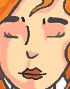 next >
Chris outcome 2
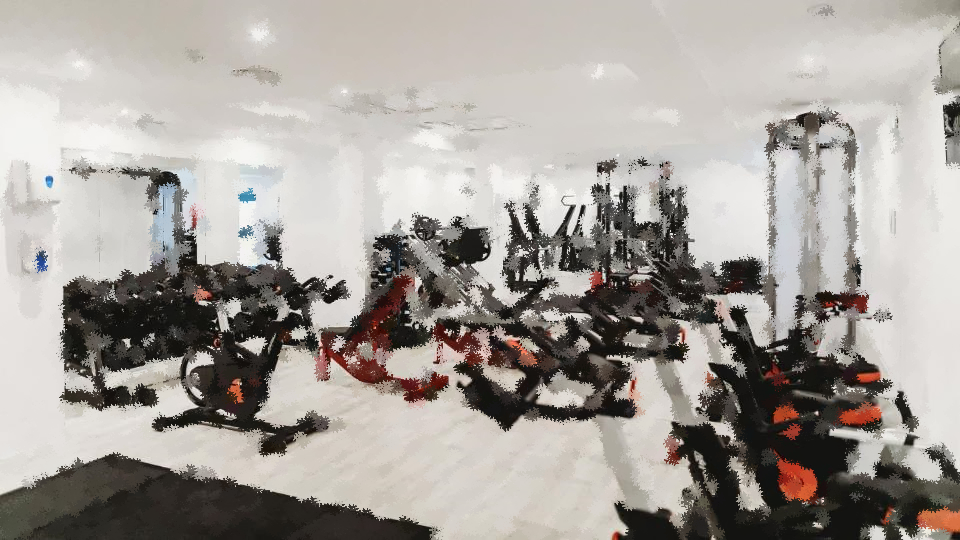 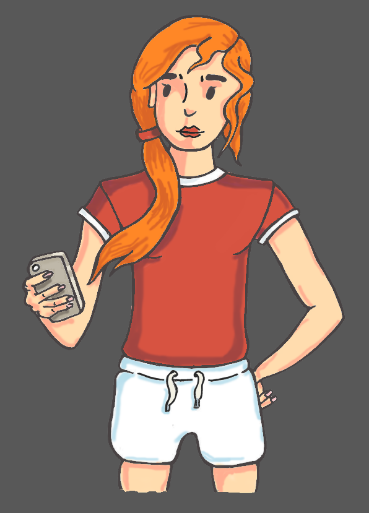 Chris removes her ear buds and closes an app on her phone.
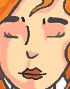 Phew… This had better be important… I was just about to… record a personal best… for most ellipses... in 10 minutes…
next >
Chris outcome 3
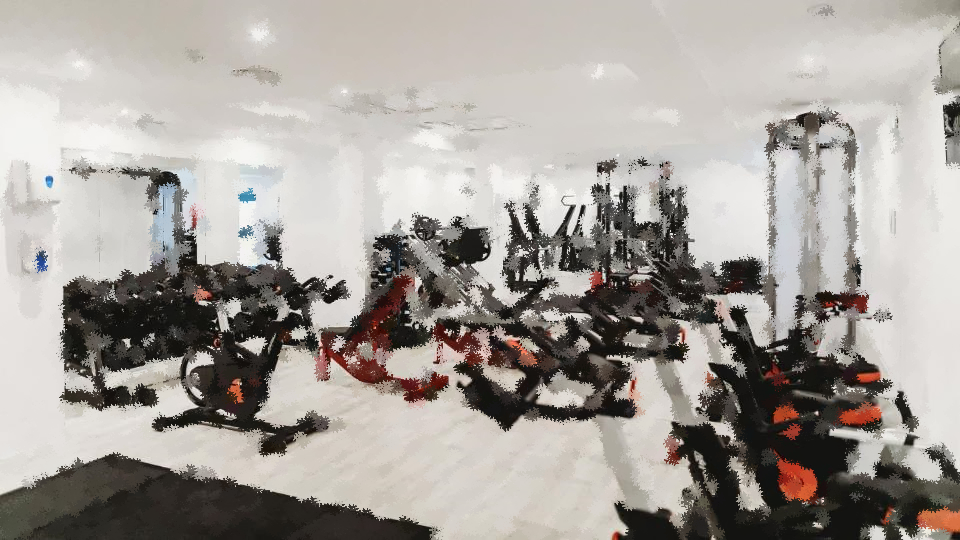 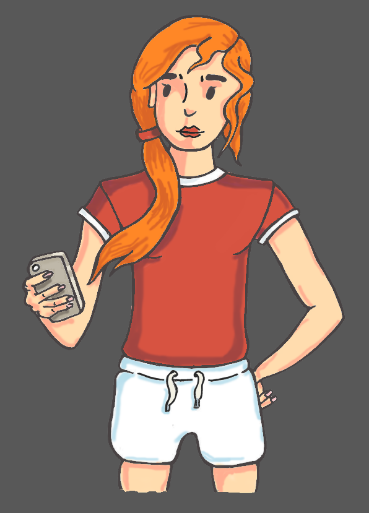 You apologise for interrupting and show Chris the copyright letter. 

You explain how you think Chris’ MyFace might be infringing copyright by publicly posting the full text of scientific articles.
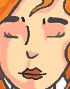 next >
Chris outcome 4
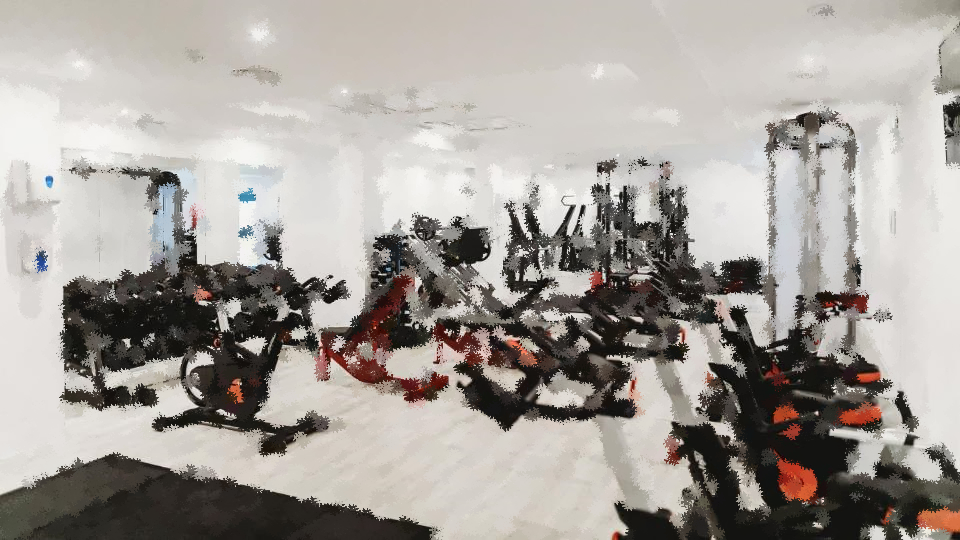 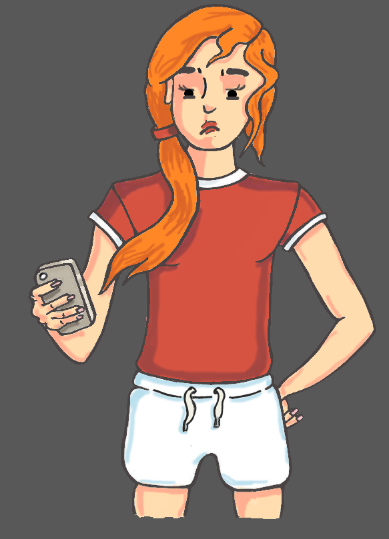 Chris groans.
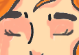 Didn’t you see? Those articles have CC BY licences. They’re specifically designed to be shared openly. You just need to credit the original authors. And now I’m not going to get that personal best today!
next >
Chris outcome 5
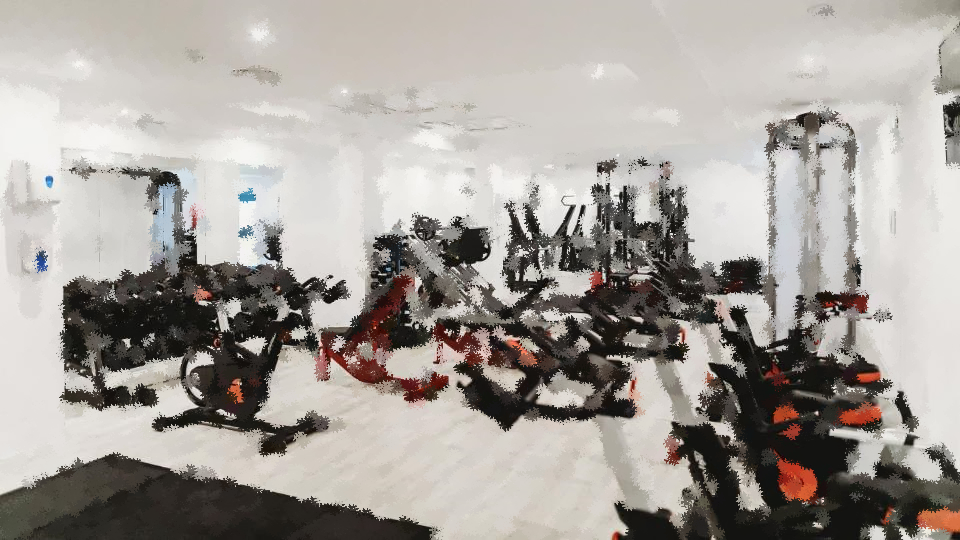 She grabs her water bottle and storms off towards the changing rooms.

Well, that could have gone better. What will you do now?
Go back outside
Drew outcome 1
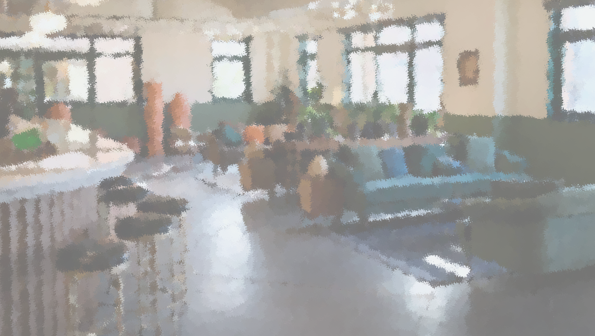 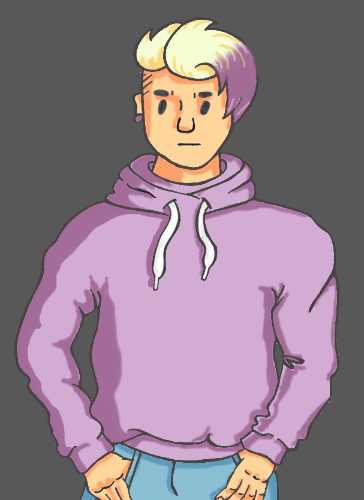 You go back to the students’ union. 

As you head towards the band room, you spot Drew talking with another student in the bar. They’re looking at one of Drew’s t-shirts. Drew looks up.
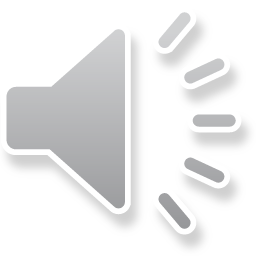 Hey, housemate. S’up?
next >
Drew outcome 2
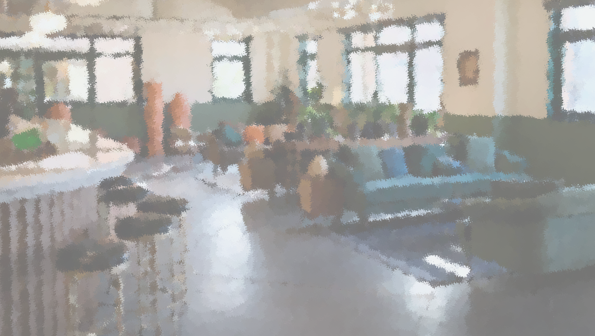 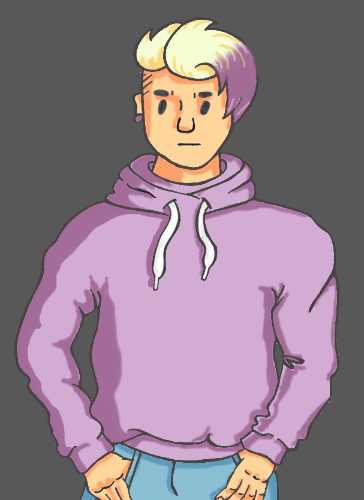 You politely explain that you believe Drew’s merchandise infringes copyright because it uses someone else’s artwork without their permission or crediting them.

The other student mumbles an awkward apology and leaves.
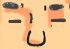 next >
Drew outcome 3
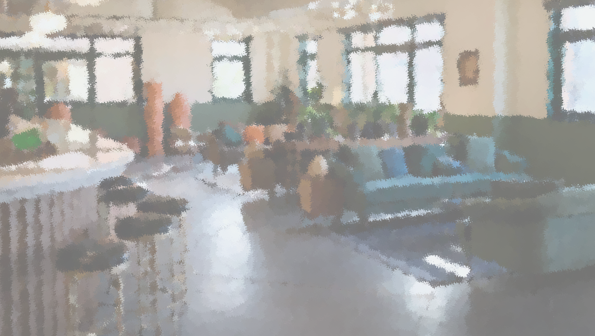 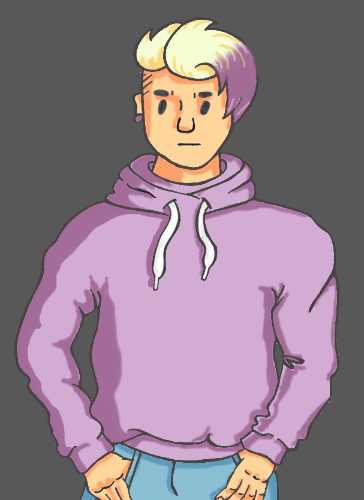 Drew sighs and rolls their eyes.
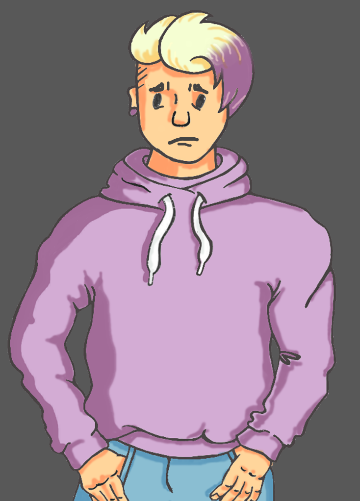 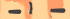 Chill! The artist has been dead for a century. Their work’s public domain now. Free for me, you or anyone to use, even if you don’t credit them.
next >
Drew outcome 4
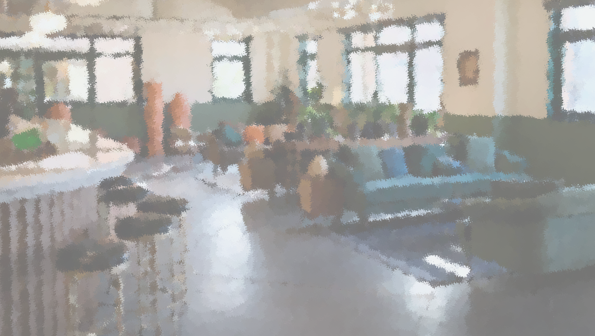 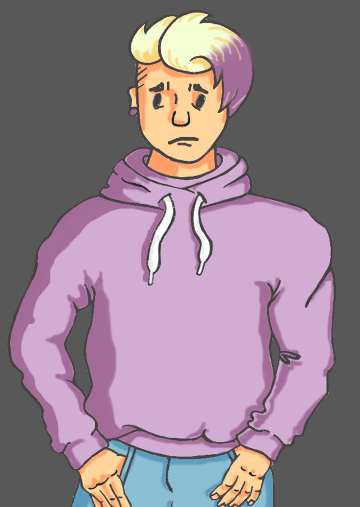 And thanks a lot! You’ve just lost me my first sale!
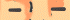 Drew picks up their merch and disappears into the practice room, slamming the door behind them.
next >
Drew outcome 5
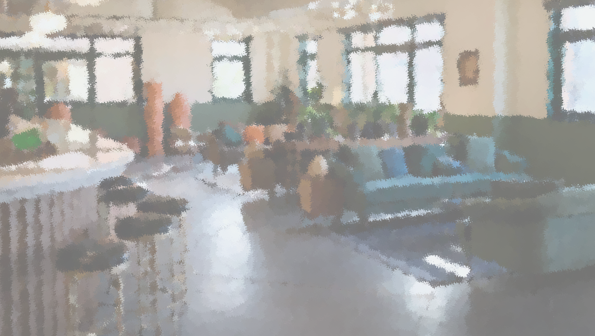 You can’t believe someone was actually going to buy one of Drew’s t-shirts. But still, Drew’s really not happy with you.

What are you going to do now?
Go back outside
Billy outcome 1
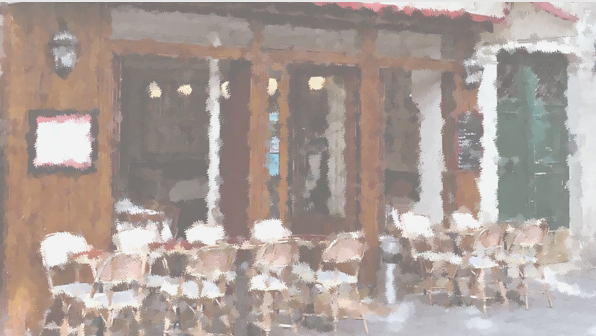 You walk back towards the café, but you can’t see Billy. You’re about to reach for your phone when you hear someone call your name.

A figure appears with a takeaway mug of hot greenish liquid.
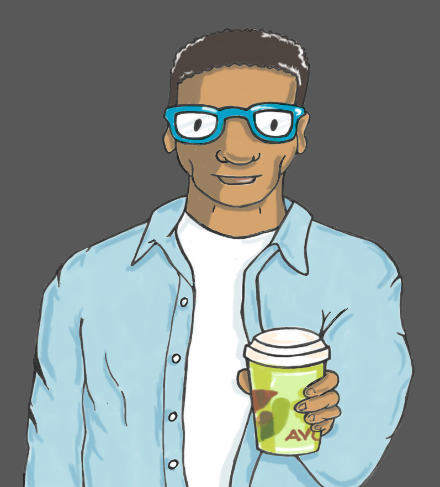 next >
Billy outcome 2
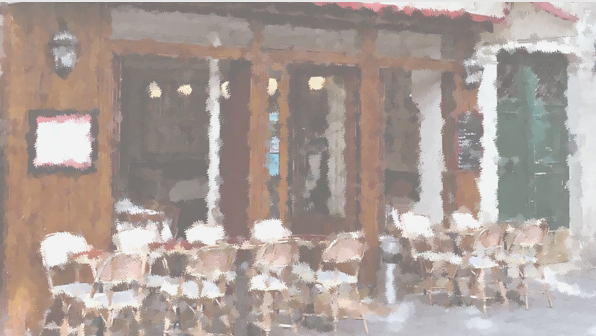 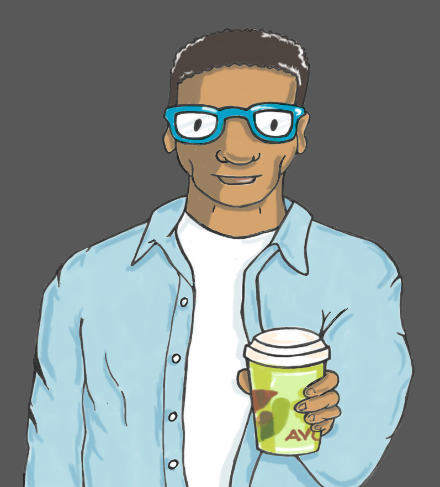 Alright?! Back for another avocado macchiato? I told you they were good!
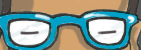 next >
Billy outcome 3
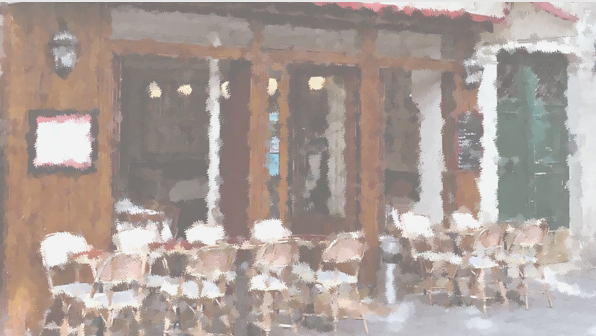 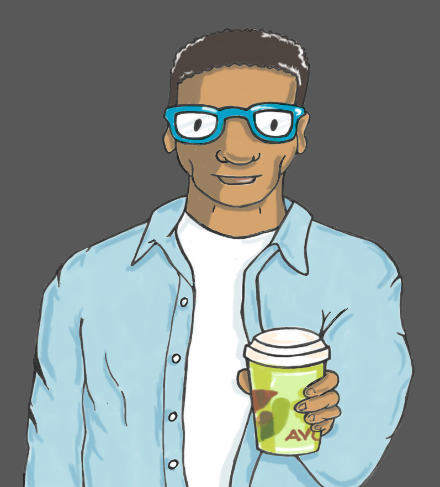 You explain it’s actually Billy you’re here to see.

You show him the copyright letter and explain that you think it’s for him because of the video content he’s been sharing on his course site.
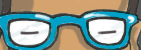 next >
Billy outcome 4
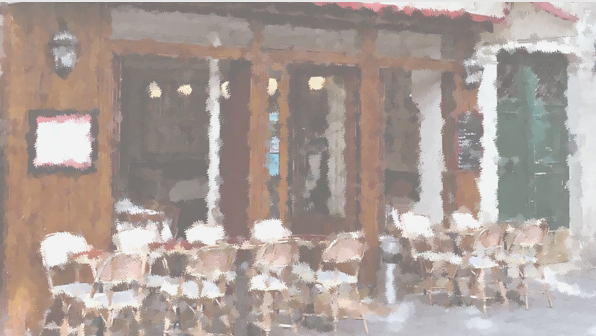 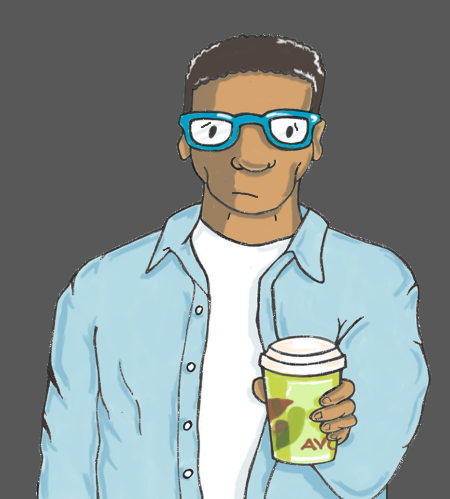 Billy looks concerned.
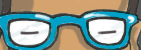 I didn’t think of that. I thought it’d be fine because it’s for educational use. What am I going to do now?!
next >
Billy outcome 5
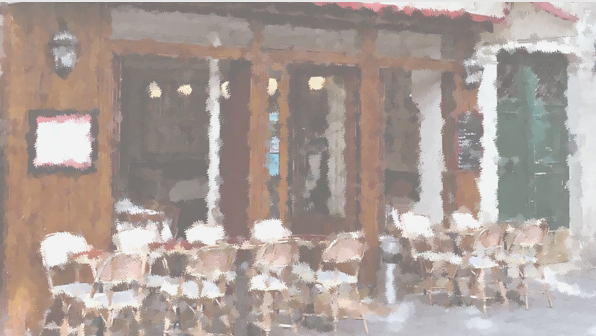 You try to be reassuring

Perhaps if Billy speaks to his lecturer, they can sort it out.

You both head towards the humanities department.
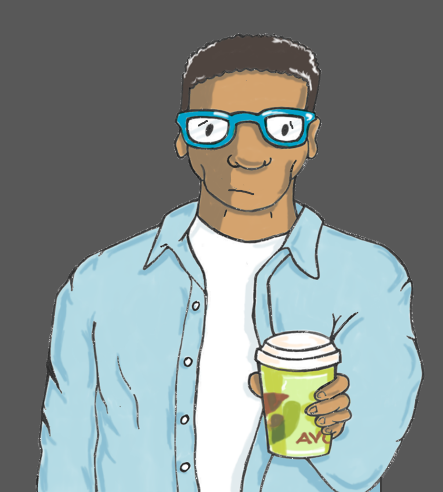 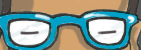 next >
Meeting the professor 1
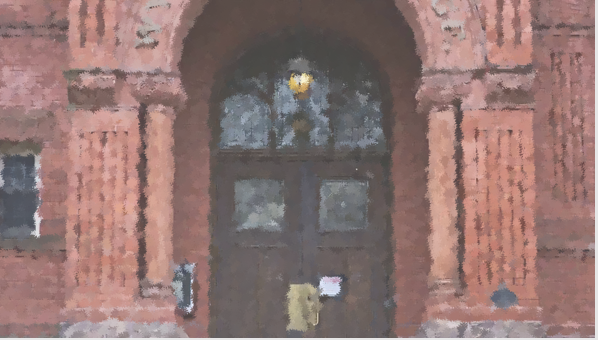 As you approach the building, someone calls out to you.
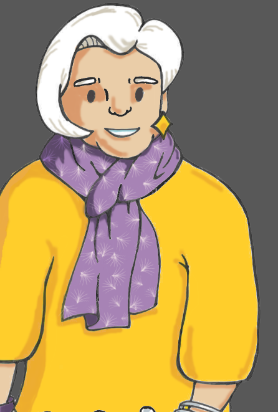 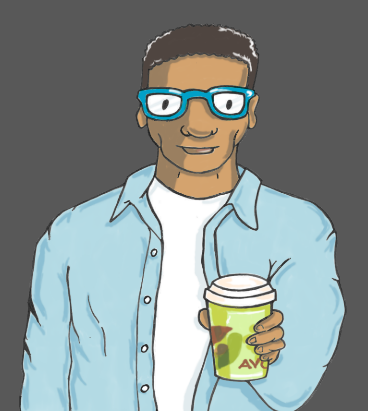 Professor Khatoon!
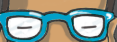 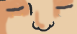 Billy! Did you get my letter? I’ve been trying to get hold of you for the longest time.
next >
Meeting the professor 2
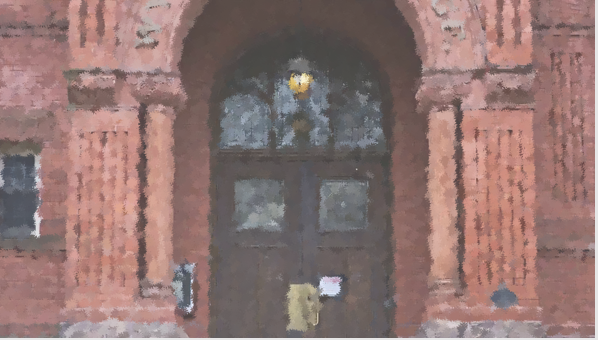 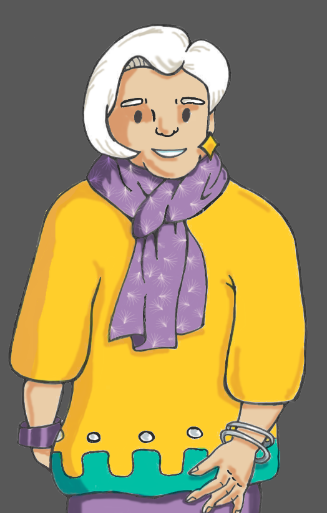 You very helpfully uploaded that Neolithic monuments documentary series, but I’m afraid you’ll need to take it down.

The amount you’ve copied doesn’t count as fair dealing under copyright law. And we don’t have a licence to copy it either.
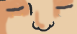 next >
Meeting the professor 3
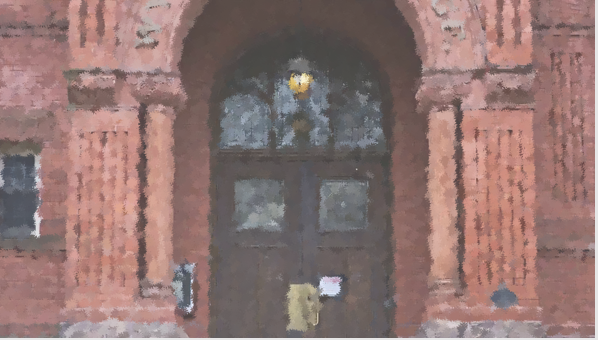 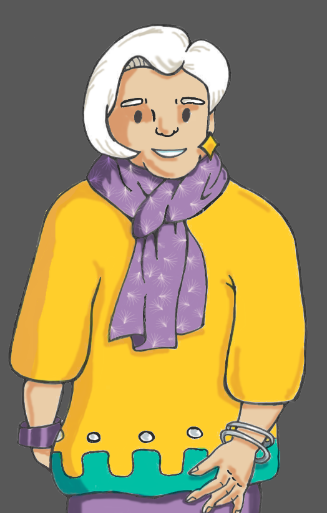 But I’ve spoken to the Library, and they’ve bought us access to the full series. It comes with a licence so that anyone in the University can watch it.
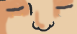 next >
Meeting the professor 4
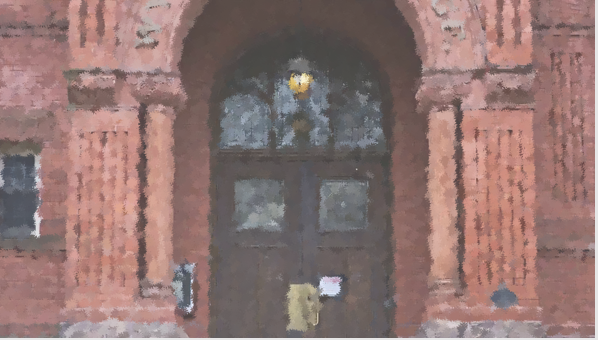 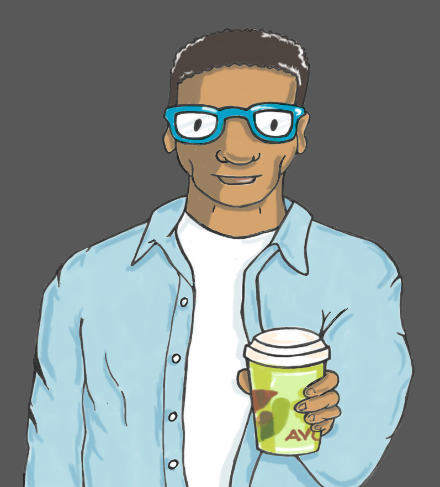 Sorry, professor. I just didn’t think. I’ll get that sorted asap.

By the way, why did you send me a letter? You usually email us. That’s really old school!
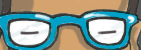 next >
Meeting the professor 5
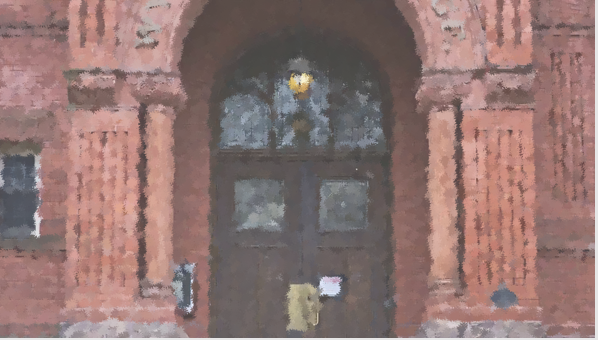 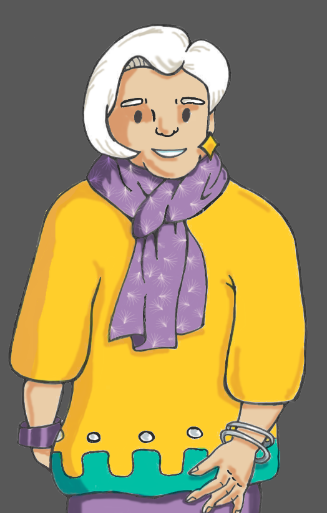 Well, I tried emailing you, but you never replied. Perhaps it ended up in your spam.

Looking back, putting ‘Illicit videos online – act now’ as the subject line probably wasn’t the best idea.
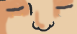 next >
Meeting the professor 6
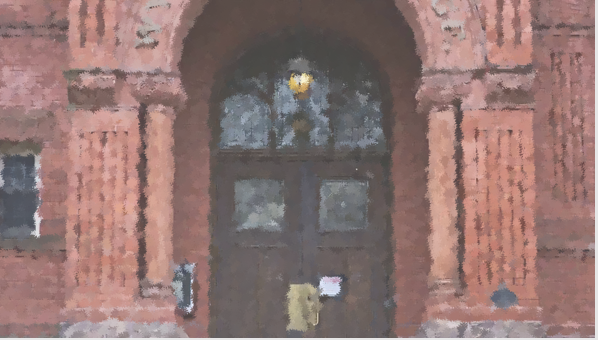 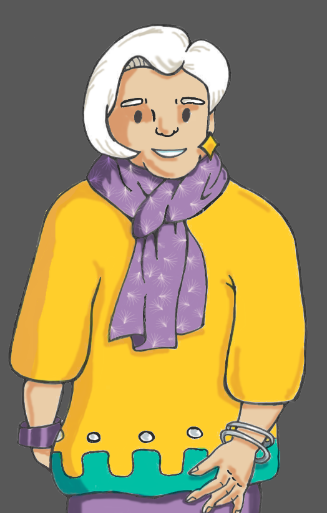 I really shouldn’t write emails when my brain isn’t adequately caffeinated.

But ever since I tried that green concoction they started serving in the café, even the thought of coffee sends me running straight to the bathroom…
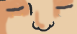 next >
Meeting the professor 7
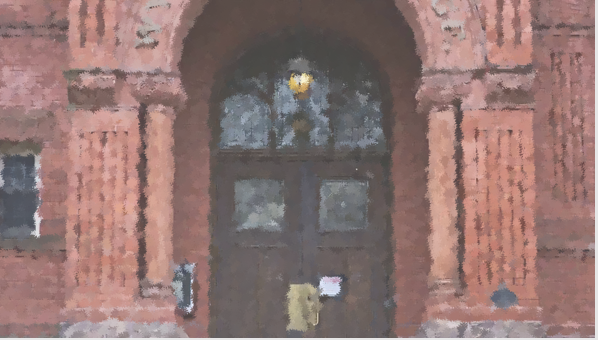 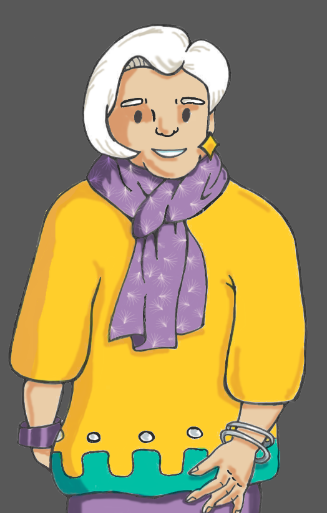 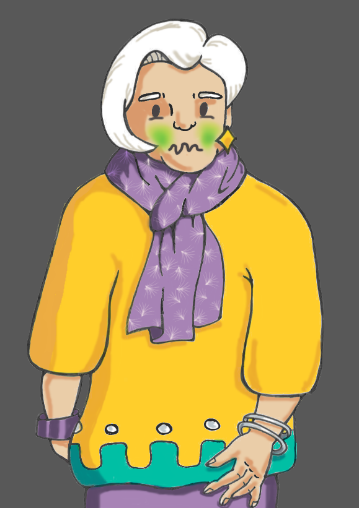 She catches sight of Billy’s takeaway cup and stops suddenly. You’re not sure what looks greener – Billy’s drink or the professor’s face.
Oh goodness! Do excuse me.
next >
End of game
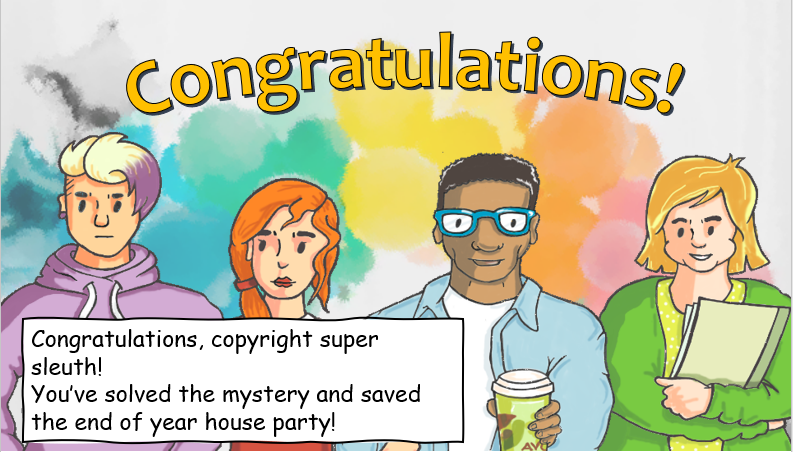 Game solution explanation
Finish
Acknowledgements
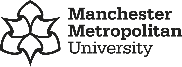 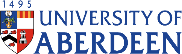 Acknowledgments
Created by the University of Aberdeen Digital Skills Team and adapted by Kate Woods on behalf of Manchester Met University with kind permission from Aberdeen University.

Music by Yevhen Lokhmatov, free background music: www.lokhmatovmusic.com
Click anywhere or press ‘ESC’, or close this window to exit the game.
[Speaker Notes: Include Jazz by ‘Wavemaster’ from Pixabay]